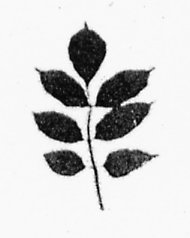 3Th – Biologia vegetale x STB – AA 2017-2018 – Lectio phantasma
METAMORFOSI DEL FUSTO
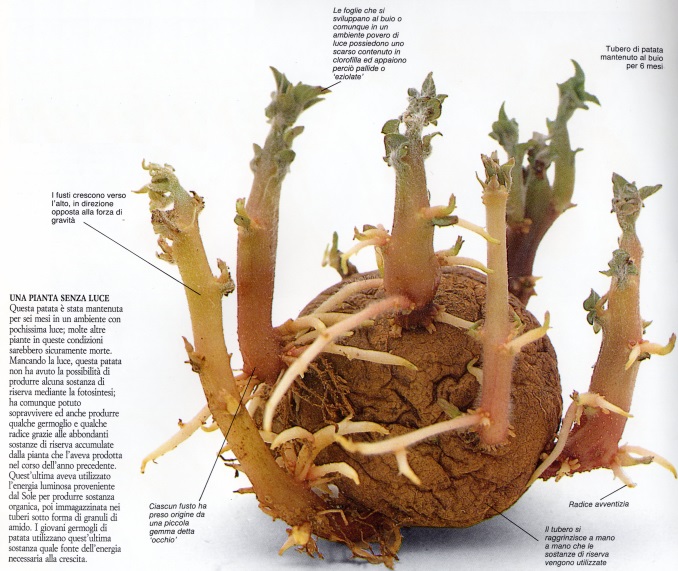 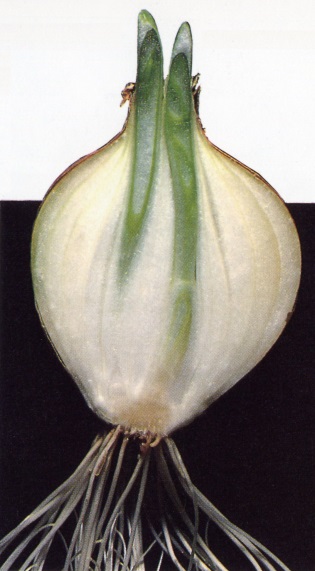 Funzioni prevalenti di:
RISERVA
RISERVA IDRICA (Pachicaulia)
FOTOSINTETICA
DI SOSTEGNO ATTIVO
DI DIFESA
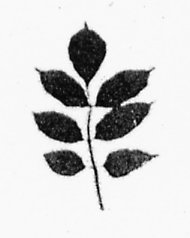 3Th – Biologia vegetale x STB – AA 2017-2018 – Lectio phantasma
RISERVA IDRICA
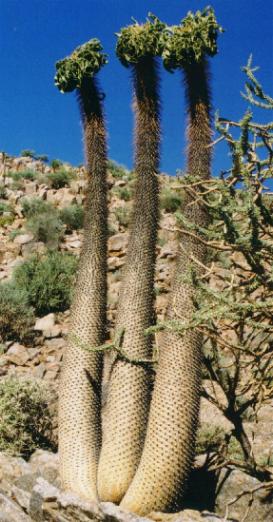 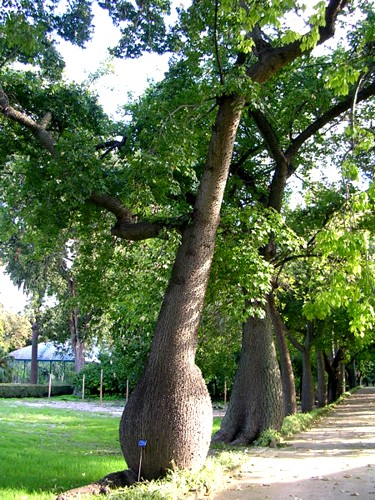 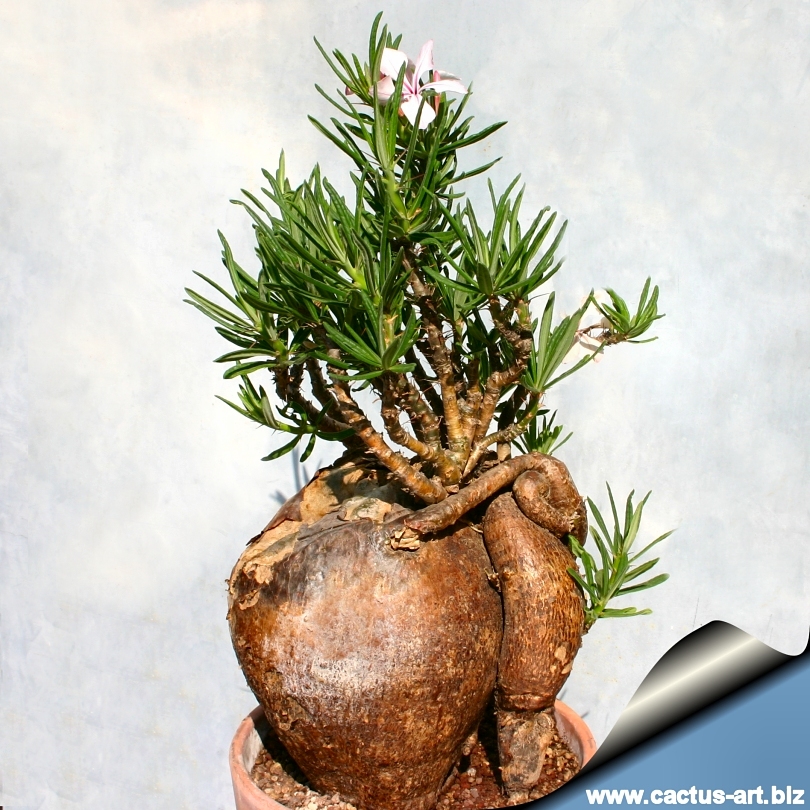 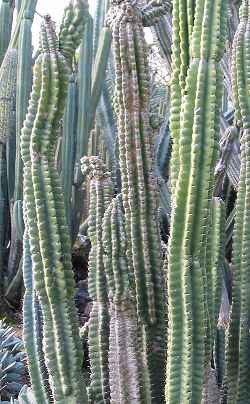 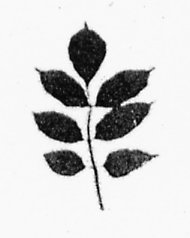 3Th – Biologia vegetale x STB – AA 2017-2018 – Lectio phantasma
RISERVA IDRICA & ATTIVITA’ FOTOSINTETICA
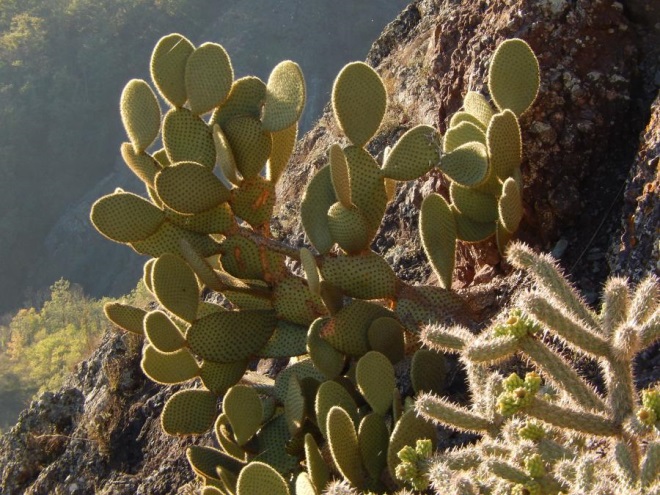 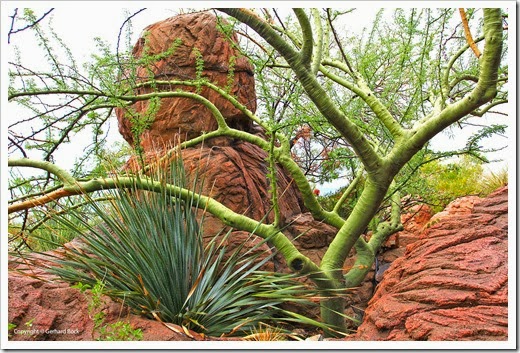 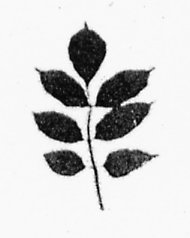 3Th – Biologia vegetale x STB – AA 2017-2018 – Lectio phantasma
ATTIVITA’ FOTOSINTETICA
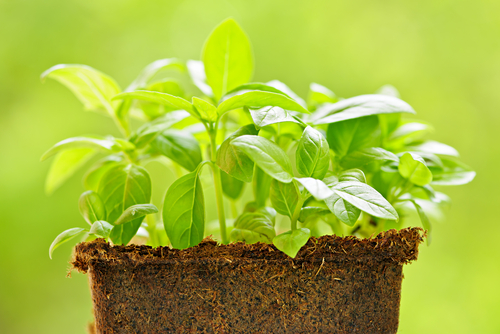 …fusti per fotosintetizzare: dal nostro basilico al paloverde o Parkinsonia florida del deserto del Sonora…
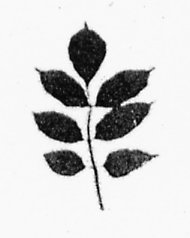 3Th – Biologia vegetale x STB – AA 2017-2018 – Lectio phantasma
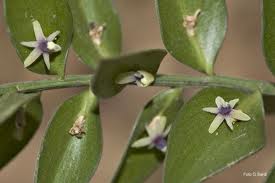 ATTIVITA’ FOTOSINTETICA
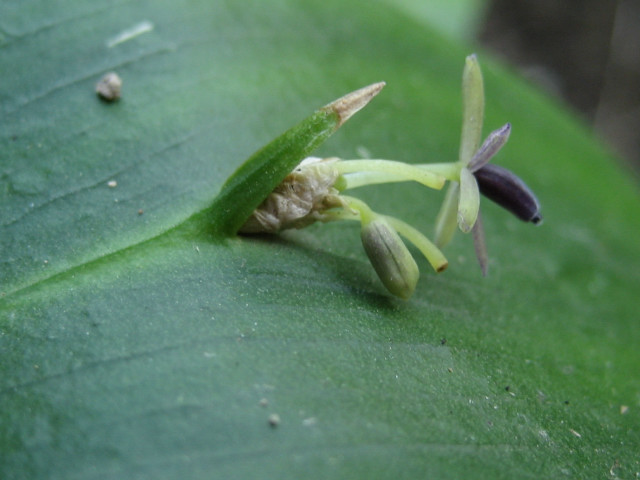 …fusti che sembrano foglie, ma foglie non sono: i cladodi di Ruscus aculeatus (pungitopo).
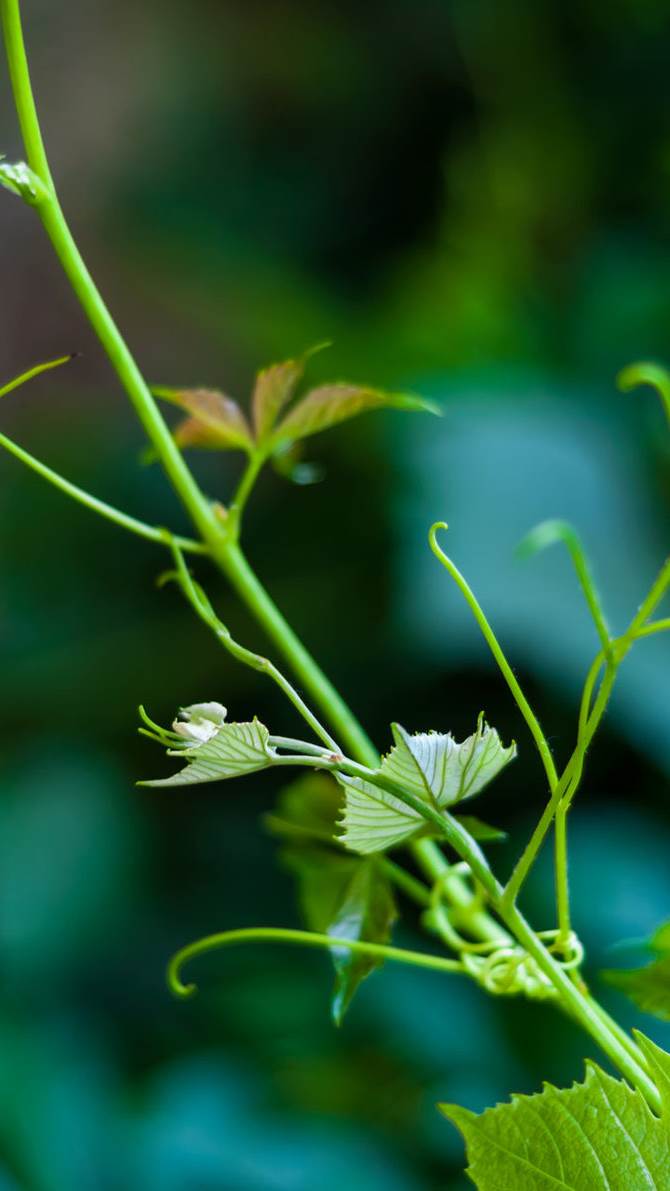 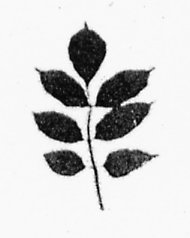 3Th – Biologia vegetale x STB – AA 2017-2018 – Lectio phantasma
DI SOSTEGNO ATTIVO
…fusti modificati in viticci in Vitis vinifera
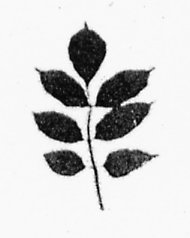 3Th – Biologia vegetale x STB – AA 2017-2018 – Lectio phantasma
DI DIFESA
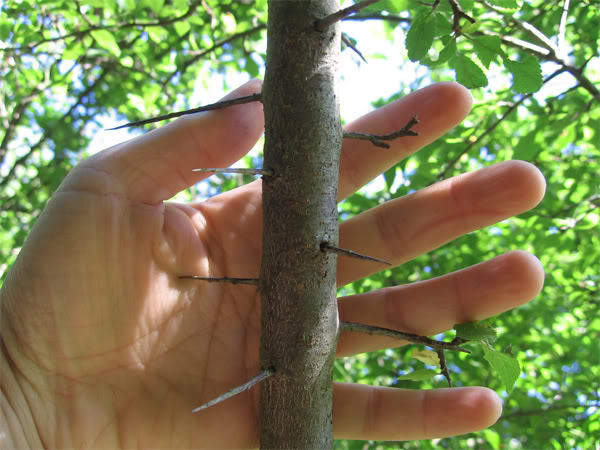 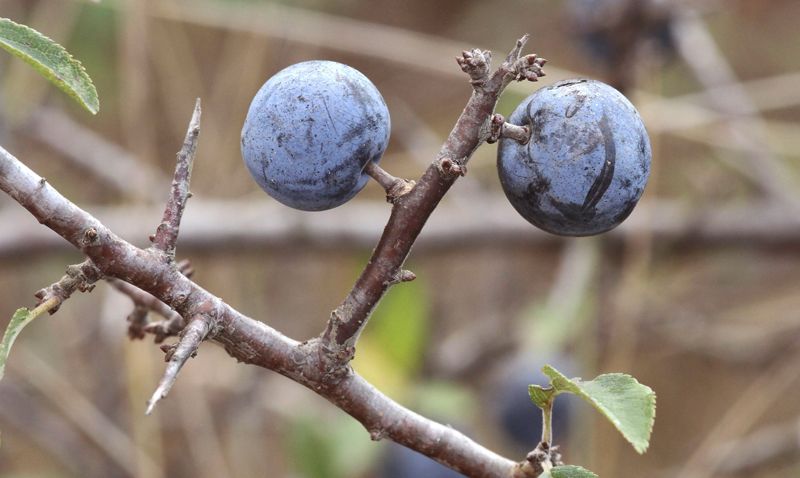 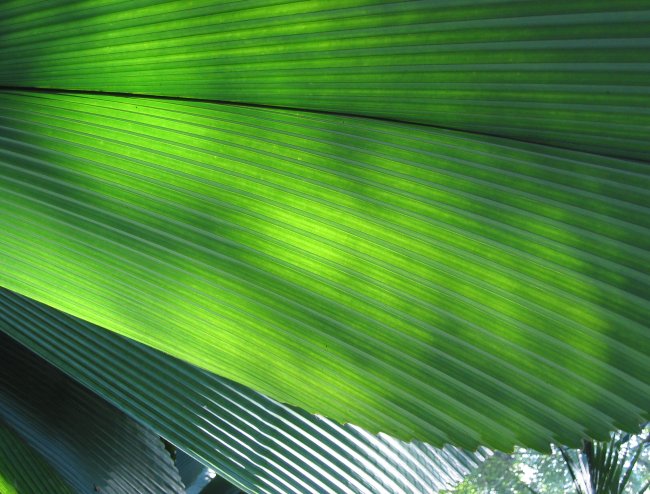 ANATOMIA DELLA FOGLIA
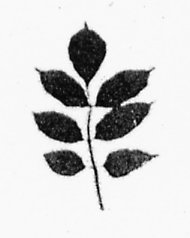 3Th – Biologia vegetale x STB – AA 2017-2018 – Lectio phantasma
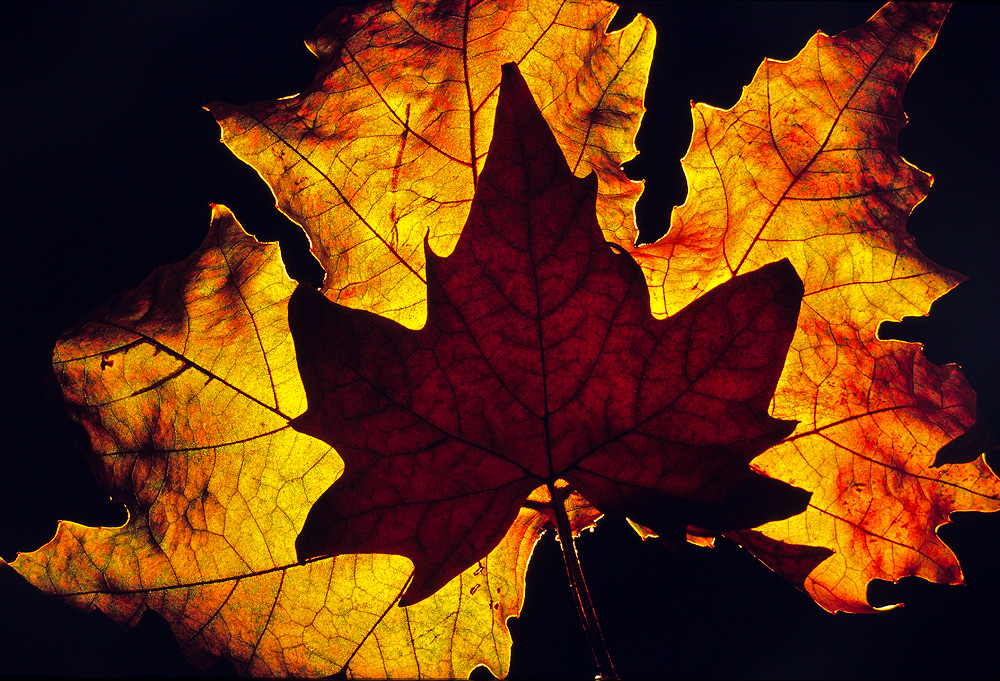 FOTOSINTESI
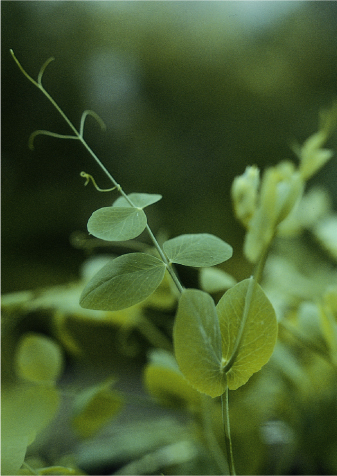 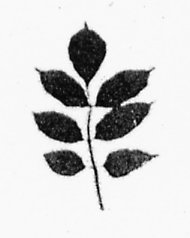 3Th – Biologia vegetale x STB – AA 2017-2018 – Lectio phantasma
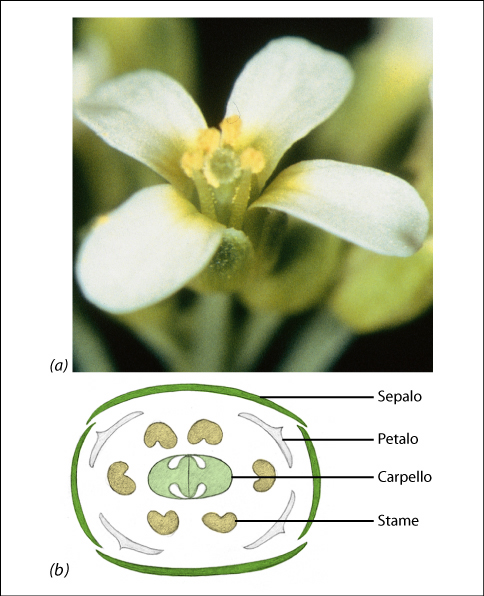 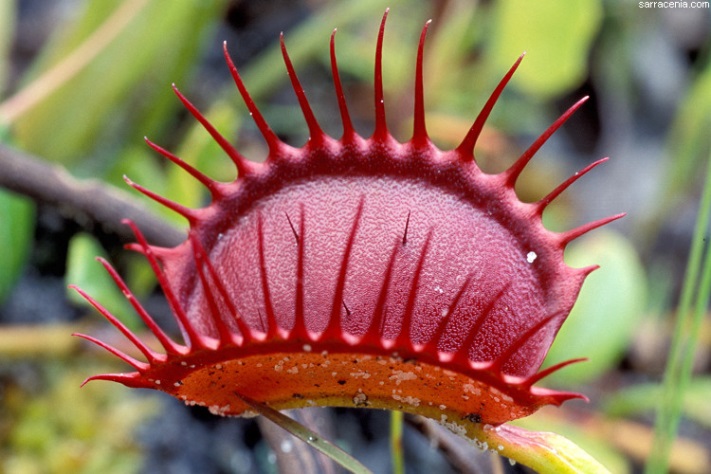 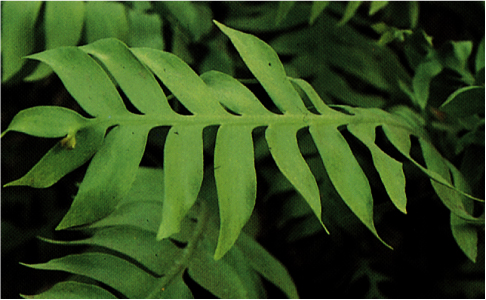 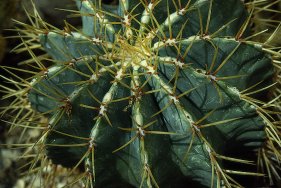 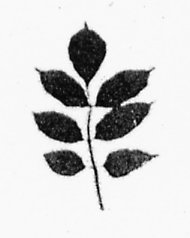 3Th – Biologia vegetale x STB – AA 2017-2018 – Lectio phantasma
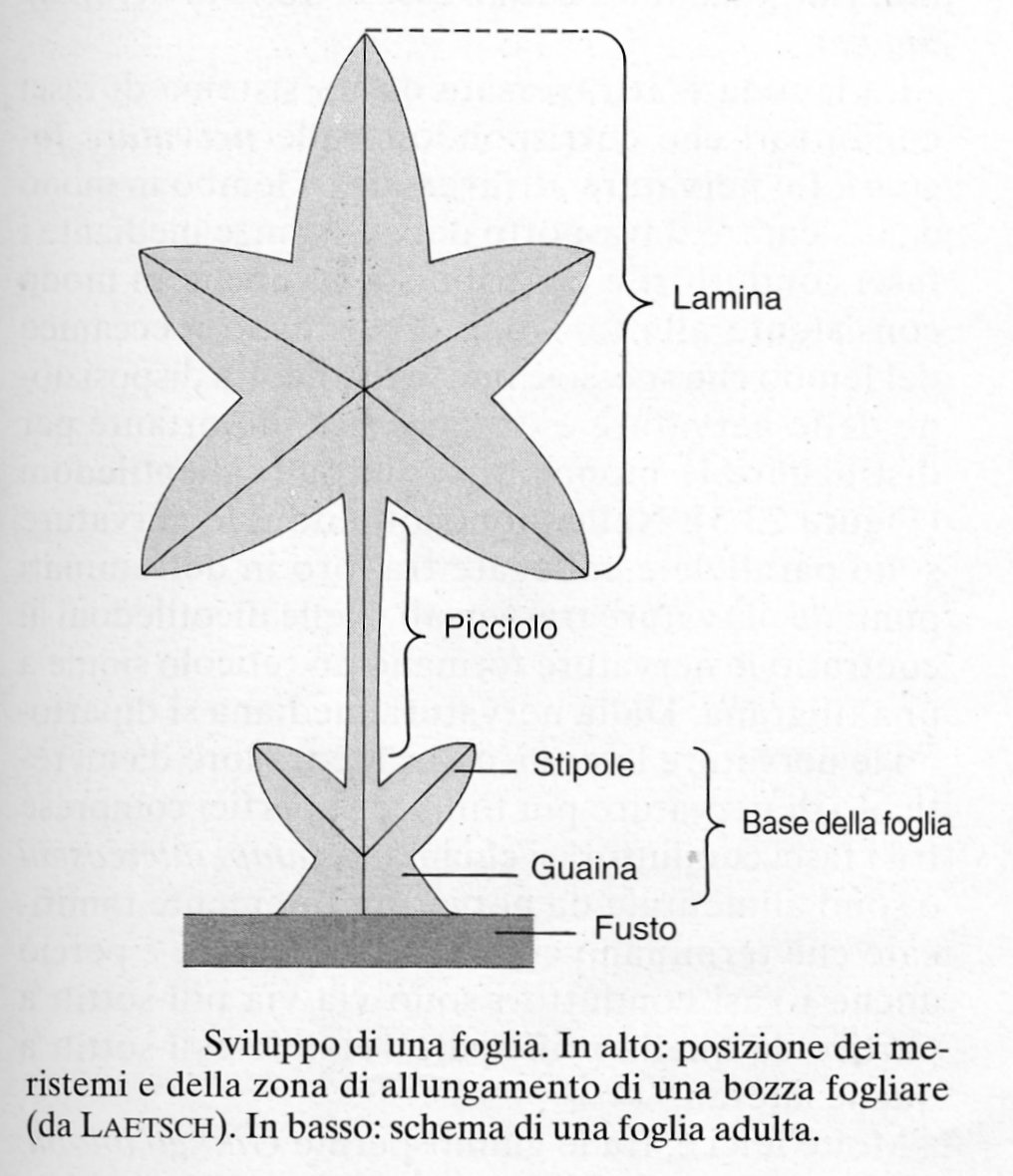 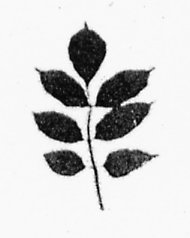 3Th – Biologia vegetale x STB – AA 2017-2018 – Lectio phantasma
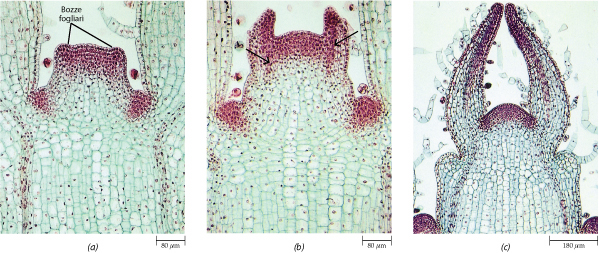 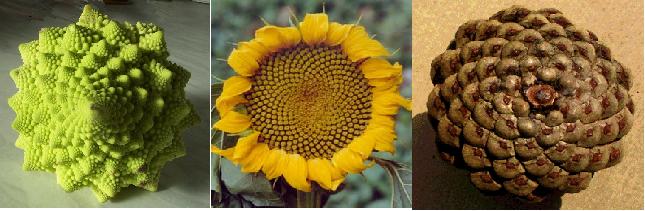 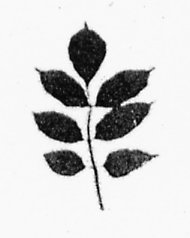 3Th – Biologia vegetale x STB – AA 2017-2018 – Lectio phantasma
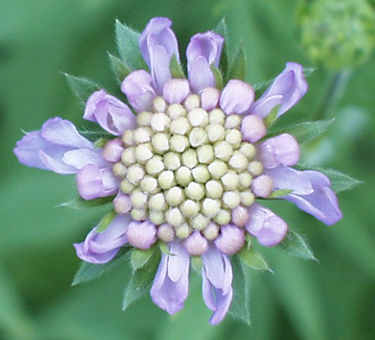 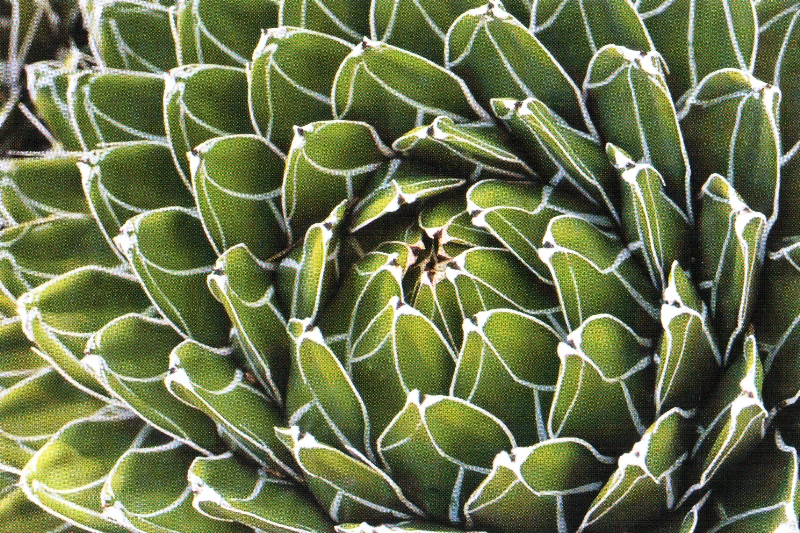 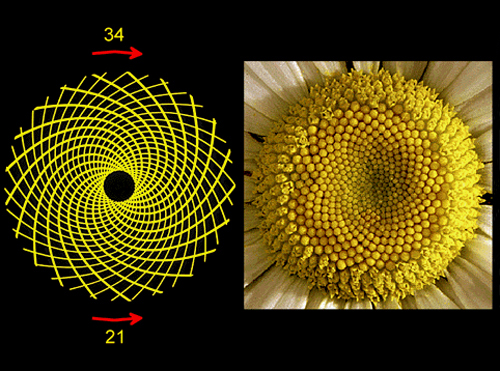 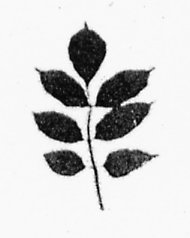 3Th – Biologia vegetale x STB – AA 2017-2018 – Lectio phantasma
FILLOTASSI
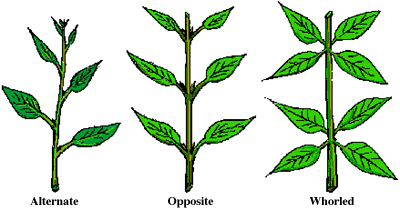 ALTERNATA
VERTICILLATA
OPPOSTA
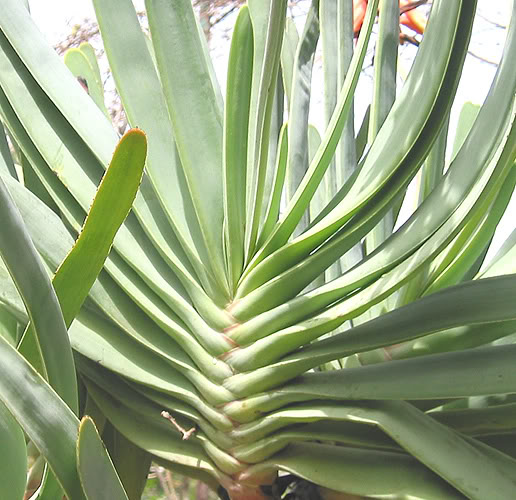 DISTICA: le foglie si alternano su un lato e l’altro del fusto
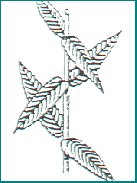 DECUSSATA: le foglie inserite su un nodo sono disposte a 90° rispetto a quelle dei nodi superiore e inferiore
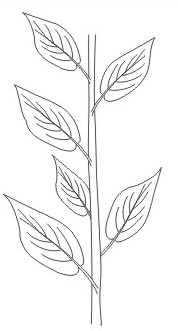 SPIRALATA o ELICOIDALE: le foglie sono inserite a spirale lungo il fusto.
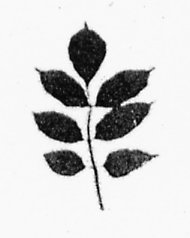 3Th – Biologia vegetale x STB – AA 2017-2018 – Lectio phantasma
FILLOTASSI
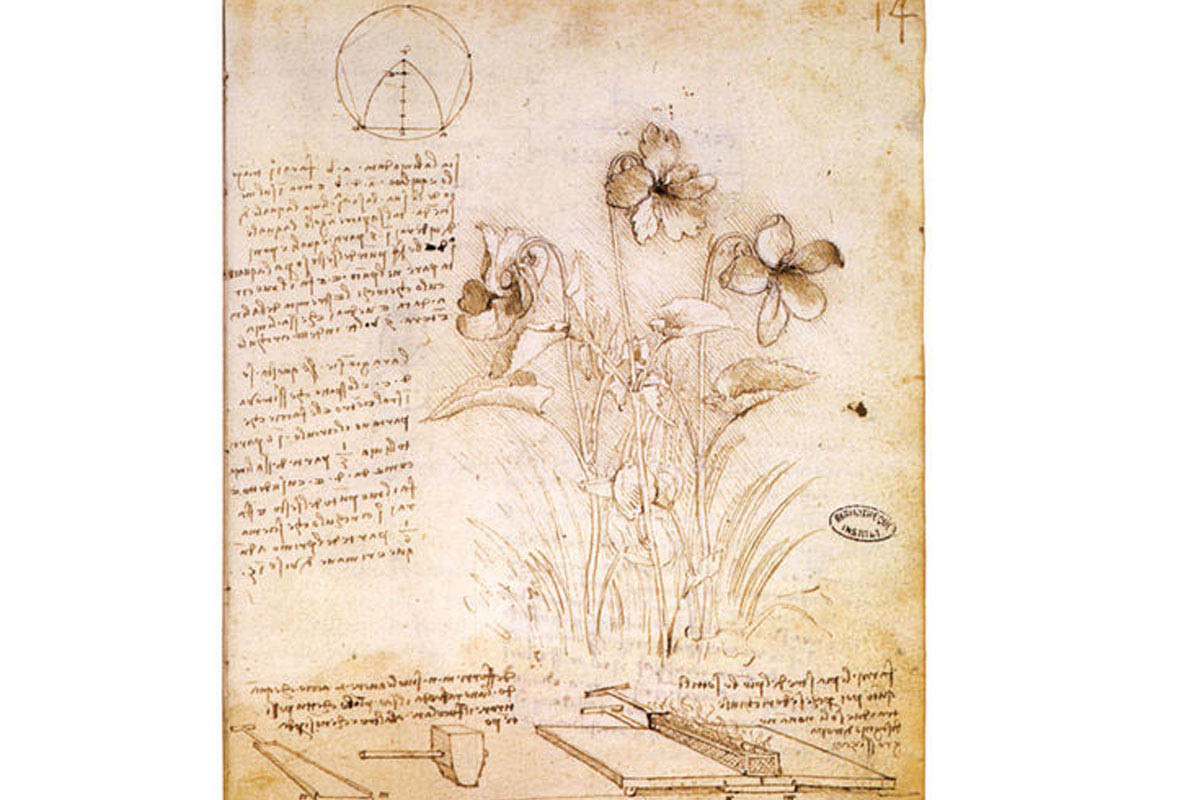 Leonardo da Vinci (1452-1519) fu il primo a descrivere il fenomeno in termini geometrici, osservando che alcune foglie si disponevano secondo una struttura spiraliforme, con angoli corrispondenti a 2/5 di un angolo giro.
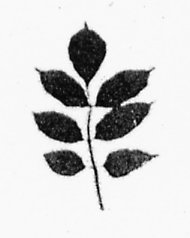 3Th – Biologia vegetale x STB – AA 2017-2018 – Lectio phantasma
Il fatto che le foglie delle piante si dispongano secondo schemi geometrici era noto già a Teofrasto (371-287 a.C.) ed è stato oggetto di osservazioni nella Naturalis historia di Plinio il Vecchio (23-79 d.C.).
Keplero (1571-1630) per primo intuì l'esistenza di una relazione tra la fillotassi e i numeri di Fibonacci, cioè una successione di numeri interi positivi in cui ciascun numero è la somma dei due precedenti e i primi due termini della successione sono per definizione F1=1 e F2=1.
1, 1, 2, 3, 5, 8, 13, 21, 34, 55, 89, 144….
Il rapporto per n tendente all'infinito di due numeri successivi di questa successione tende al numero algebrico irrazionale  (phi) chiamato sezione aurea o numero di Fidia. 

In termini matematici:

    limx Fn/Fn-1 =  (1+51/2)/2= 1,6180339887….. = 
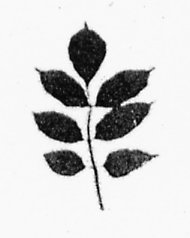 3Th – Biologia vegetale x STB – AA 2017-2018 – Lectio phantasma
Euclide, intorno al 300 a.C., lasciò la più antica testimonianza scritta sull'argomento. Nel XIII libro dei suoi Elementi, a proposito della costruzione del pentagono, egli fornisce la definizione di divisione di un segmento in «ultima e media ragione».
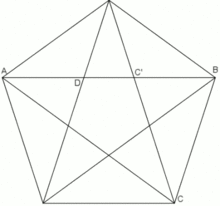 L'intero segmento (c) sta alla sua porzione più lunga (a) come questa (a) sta alla porzione più corta (b), ovvero:

c : a = a : b
(a+b) : a = a : b
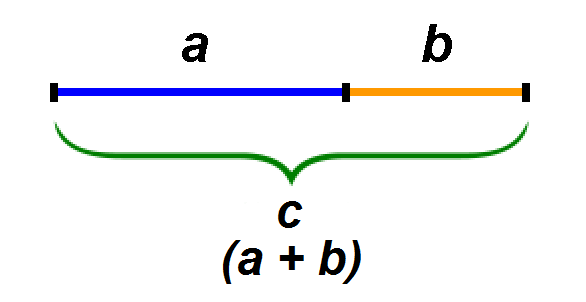 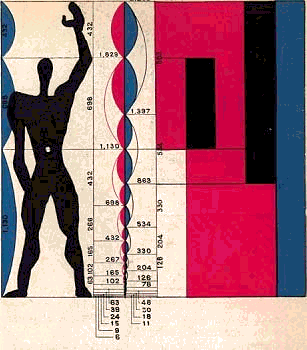 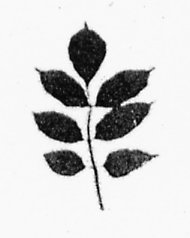 3Th – Biologia vegetale x STB – AA 2017-2018 – Lectio phantasma
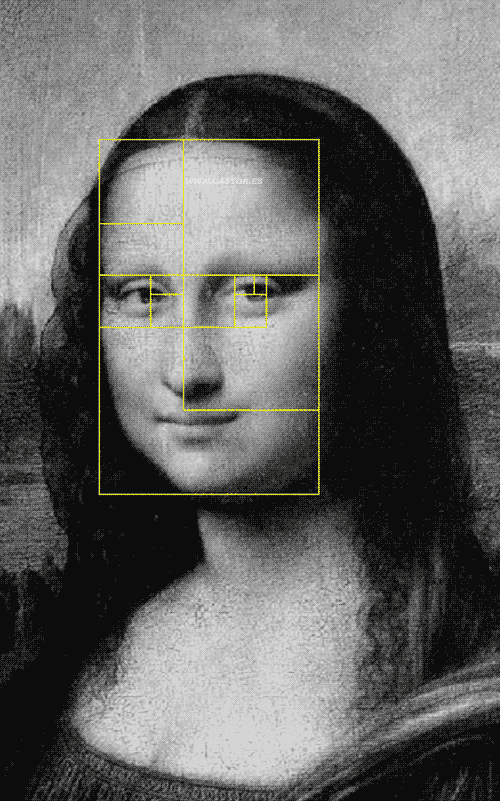 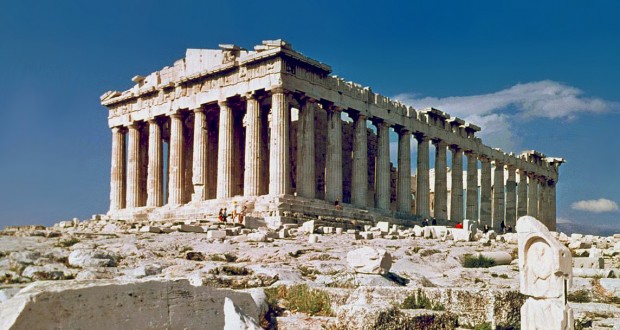 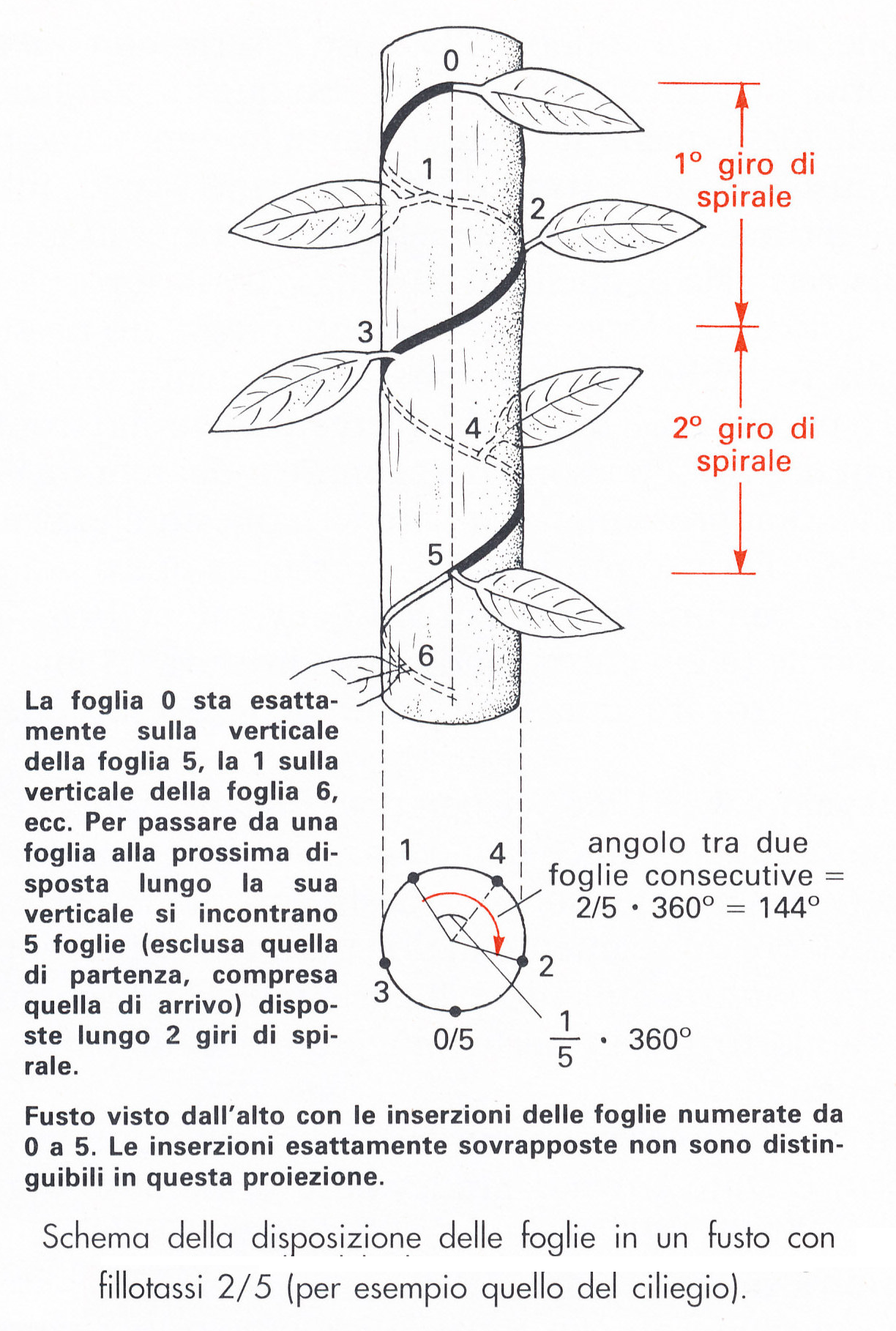 Se prendiamo come punto di partenza la prima foglia di un ramo e contiamo quante foglie ci sono fino a quella perfettamente allineata spesso questo numero è un numero di Fibonacci. Anche il numero di giri in senso orario o antiorario che si compiono per raggiungere tale foglia allineata dovrebbe essere un numero di Fibonacci.
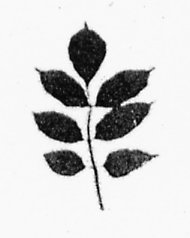 3Th – Biologia vegetale x STB – AA 2017-2018 – Lectio phantasma
Nel 1875, Julius von Wiesner diede per primo una lettura evoluzionistica della fillotassi, ipotizzando che la fillotassi ottimizzi la distribuzione delle foglie sui rami in modo tale che queste non si coprano l'una con l'altra per permettere a ciascuna di esse di ricevere la luce del sole.
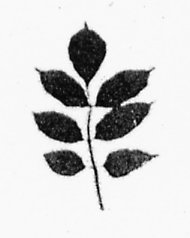 3Th – Biologia vegetale x STB – AA 2017-2018 – Lectio phantasma
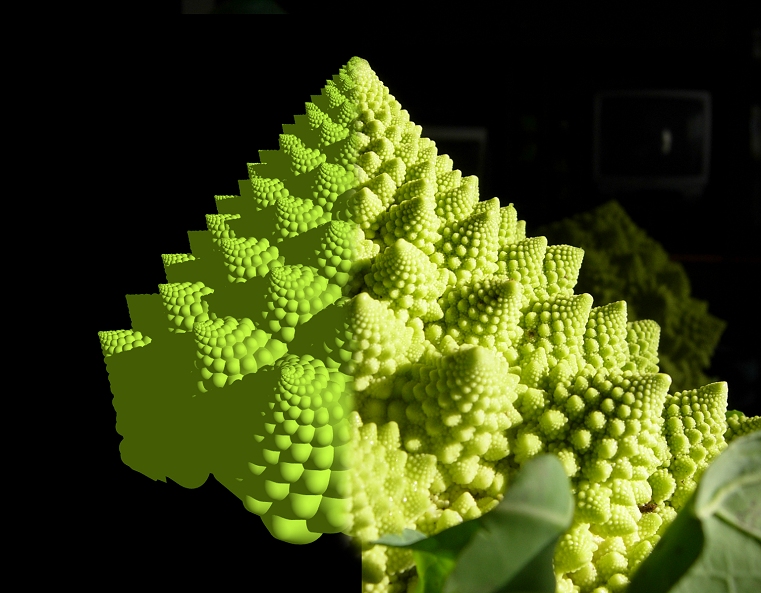 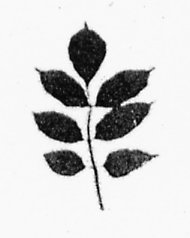 3Th – Biologia vegetale x STB – AA 2017-2018 – Lectio phantasma
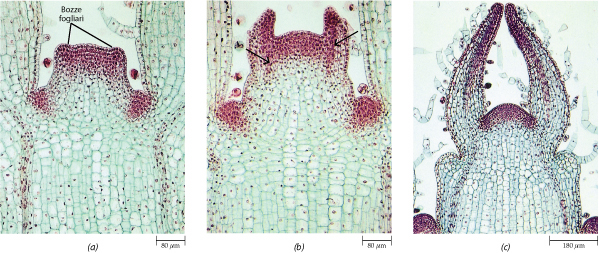 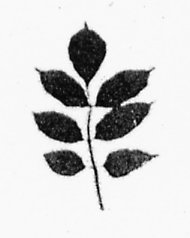 3Th – Biologia vegetale x STB – AA 2017-2018 – Lectio phantasma
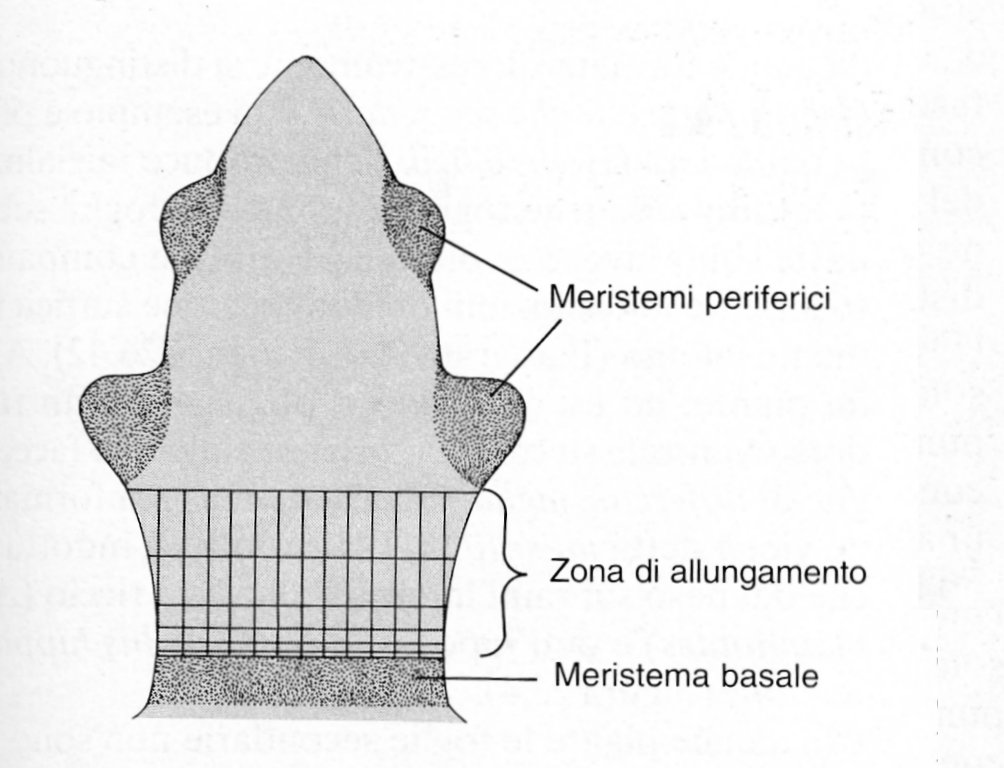 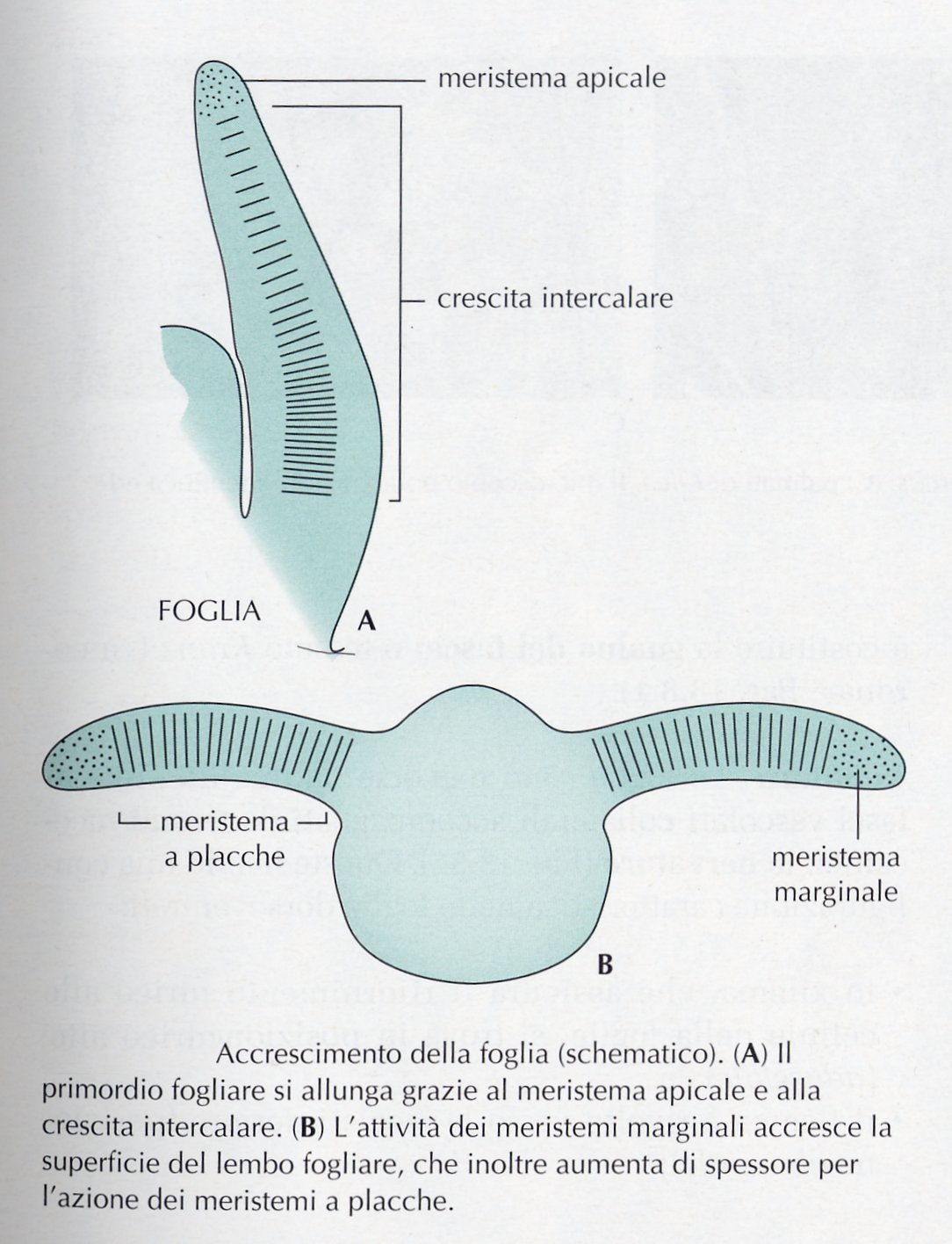 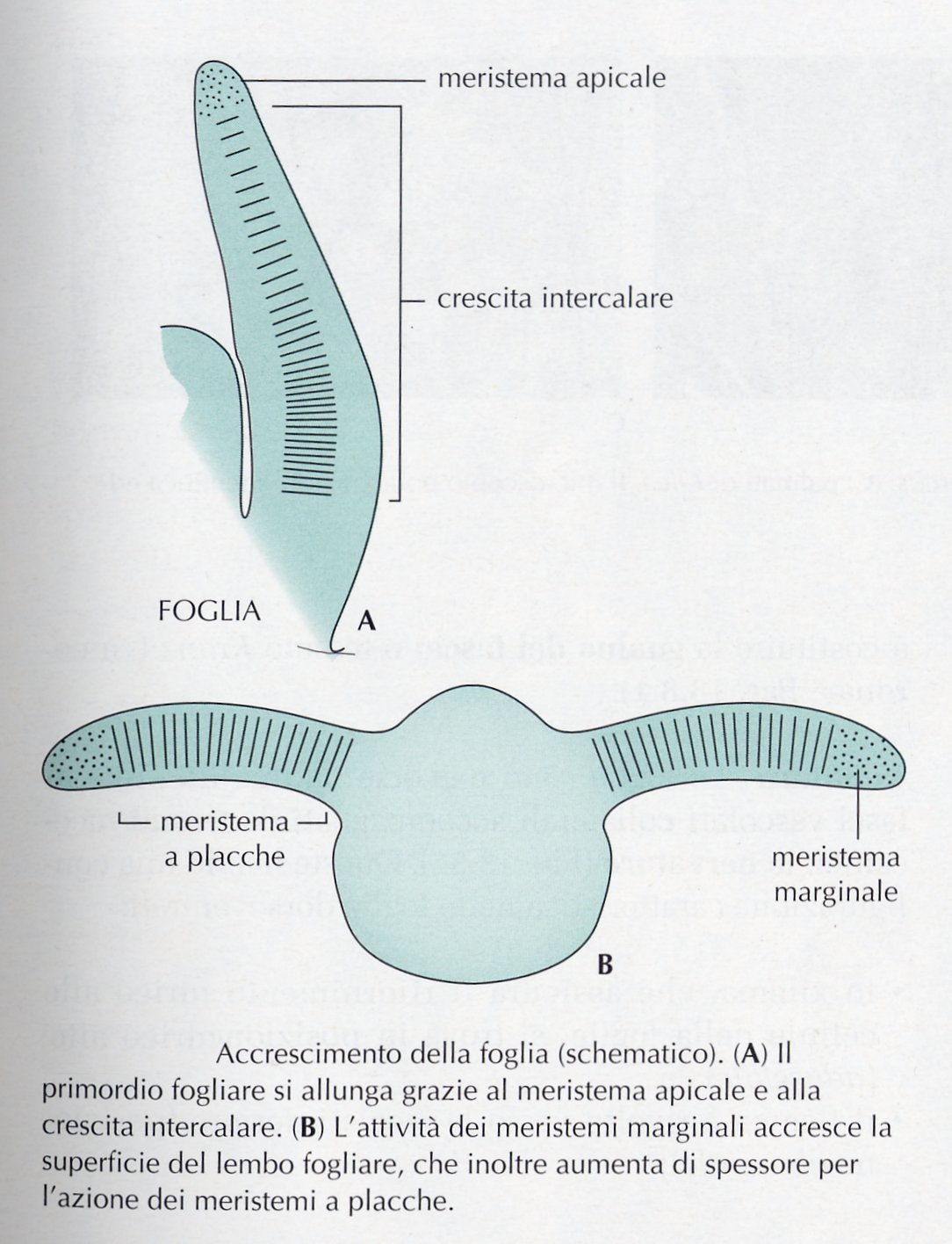 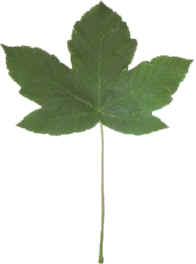 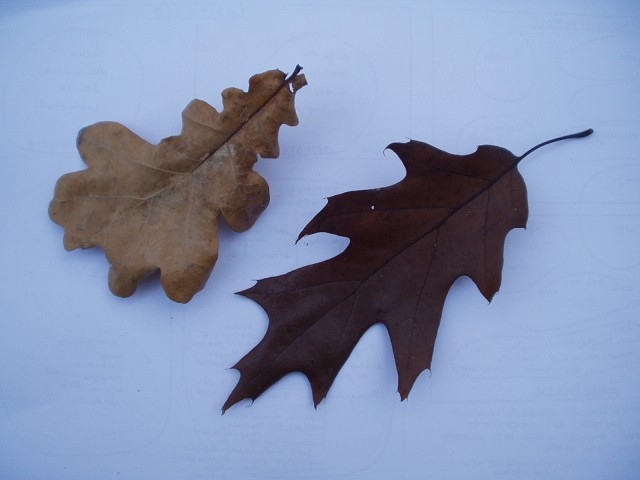 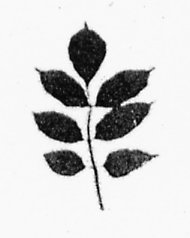 3Th – Biologia vegetale x STB – AA 2017-2018 – Lectio phantasma
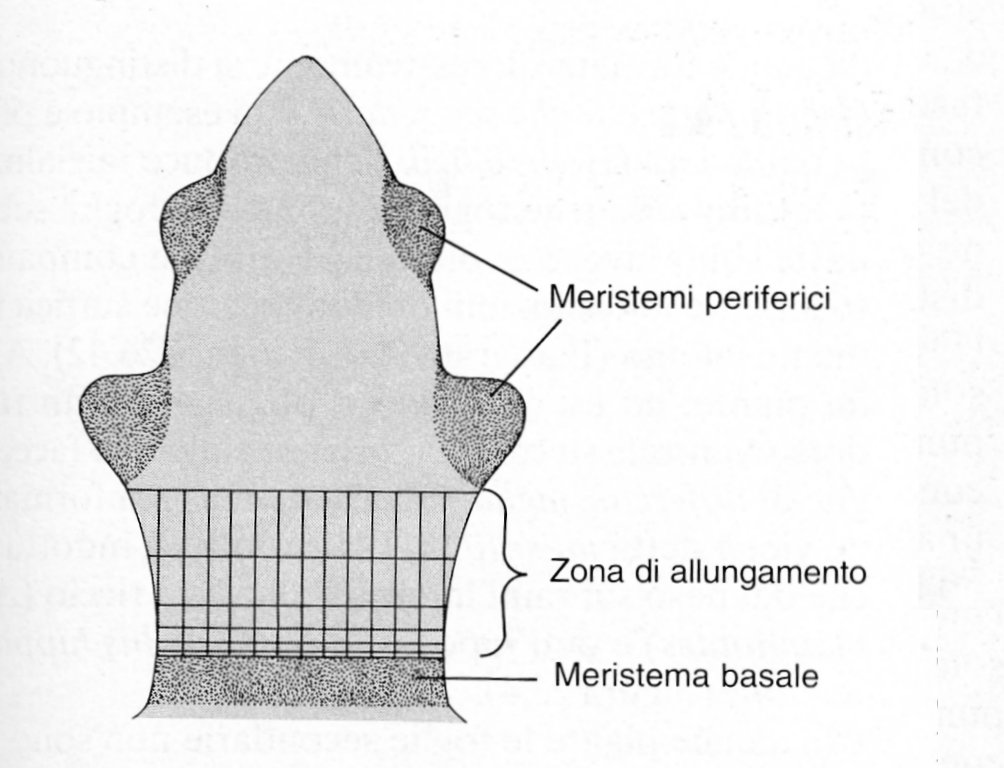 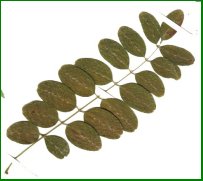 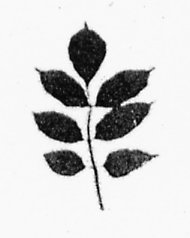 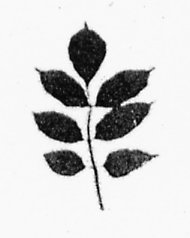 3Th – Biologia vegetale x STB – AA 2017-2018 – Lectio phantasma
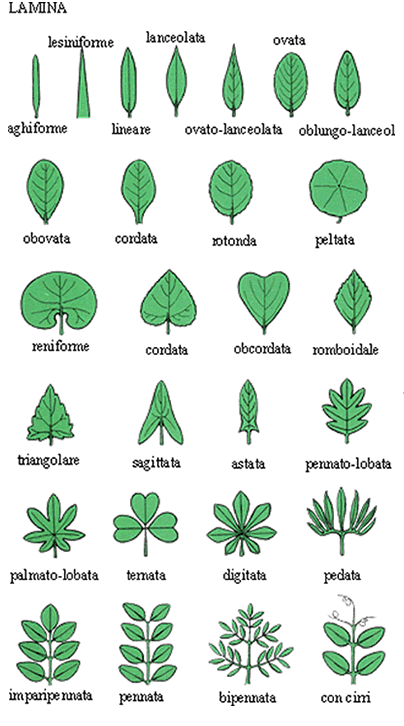 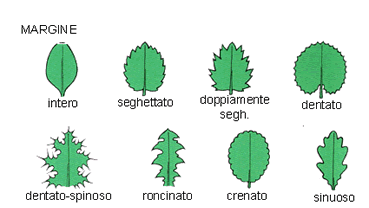 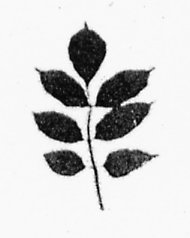 3Th – Biologia vegetale x STB – AA 2017-2018 – Lectio phantasma
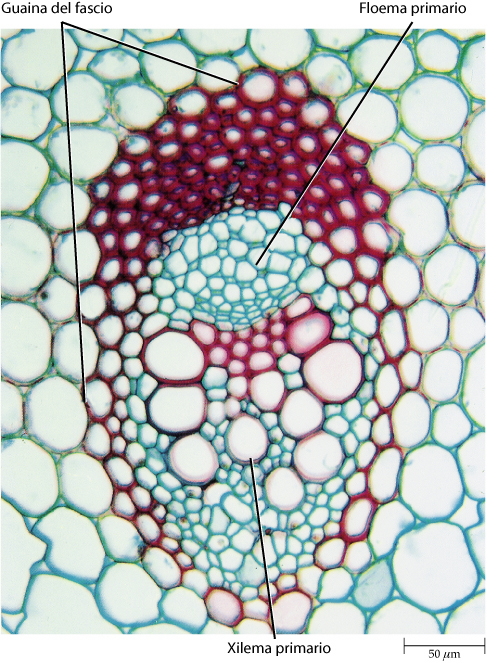 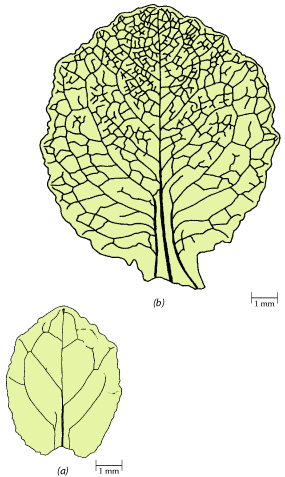 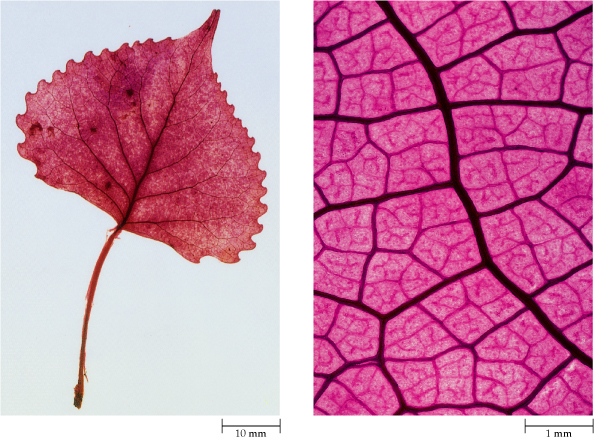 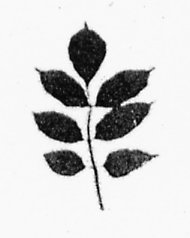 3Th – Biologia vegetale x STB – AA 2017-2018 – Lectio phantasma
Nello sviluppo di un germoglio a partire da una gemma, si possono osservare tutte le modificazioni a cui la struttura fogliare è capace di andare incontro grazie a semplici processi morfogenetici che modificano l’attività dei vari meristemi  fogliari.
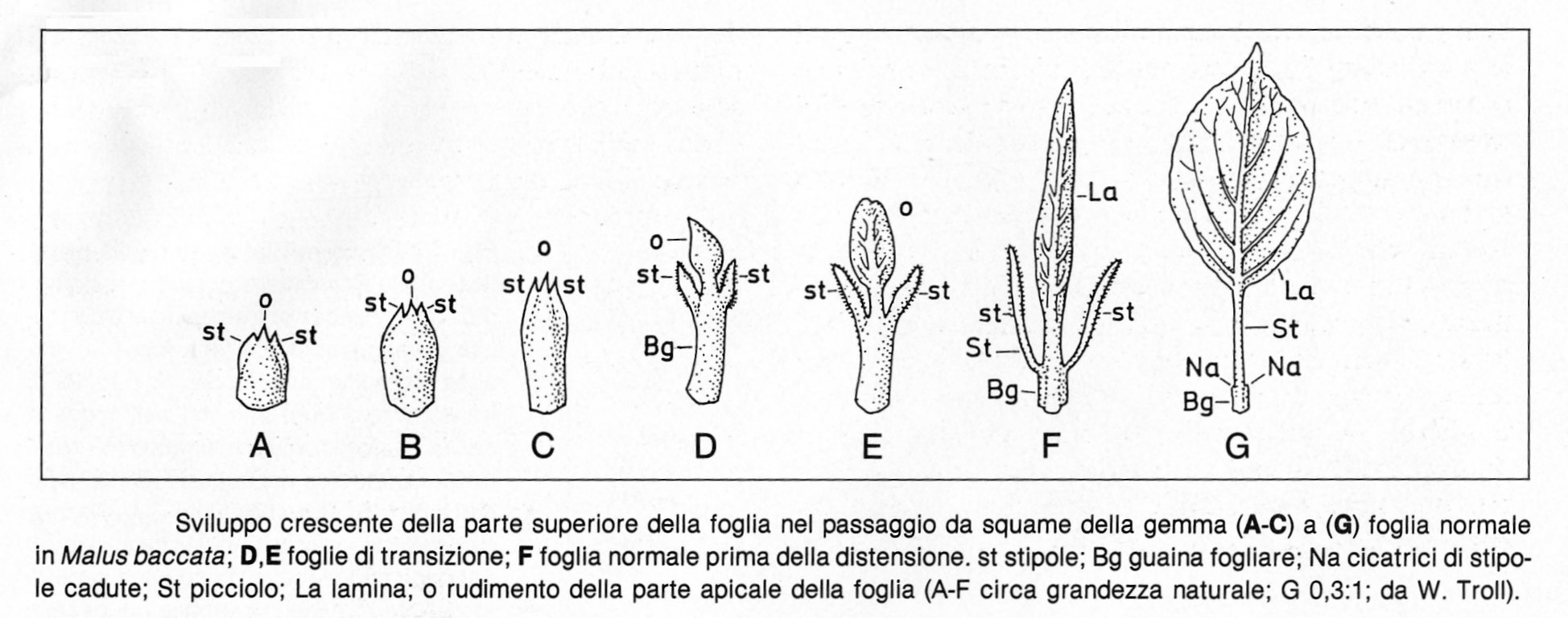 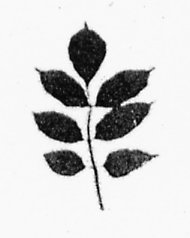 3Th – Biologia vegetale x STB – AA 2017-2018 – Lectio phantasma
Foglia dorsiventrale
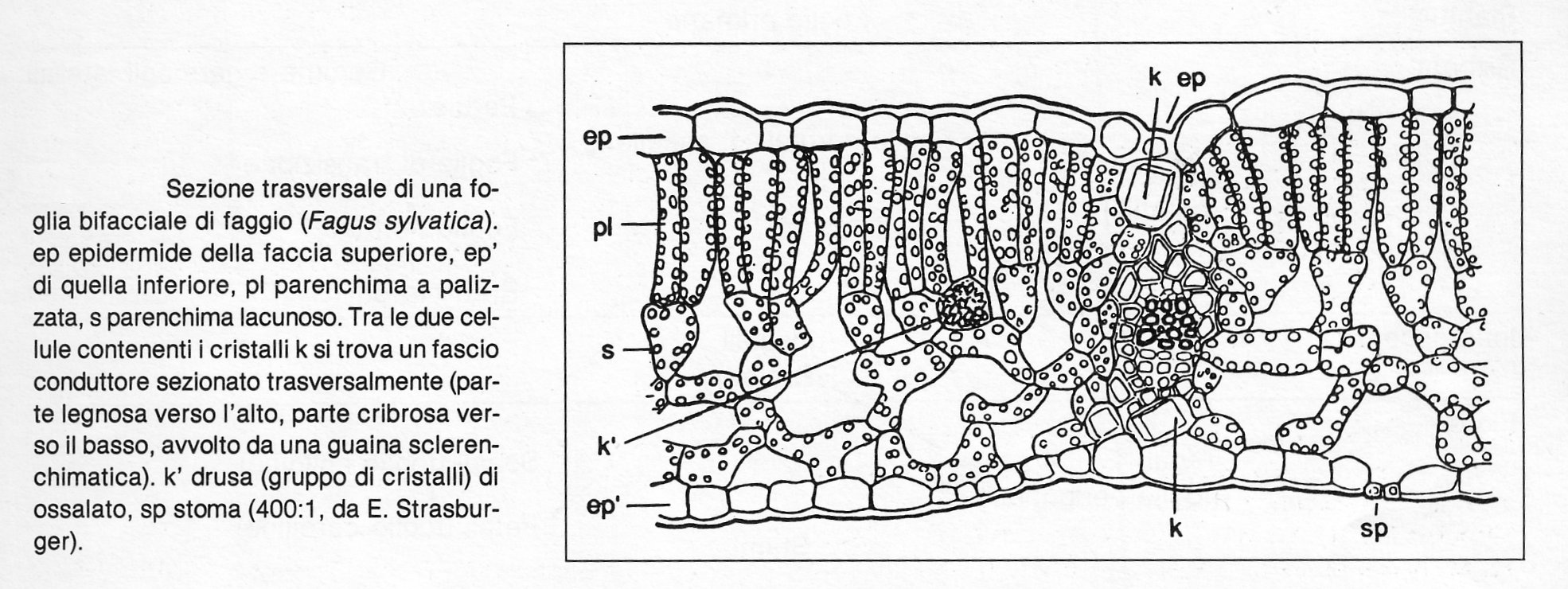 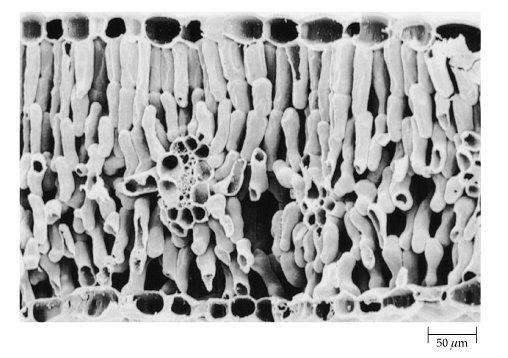 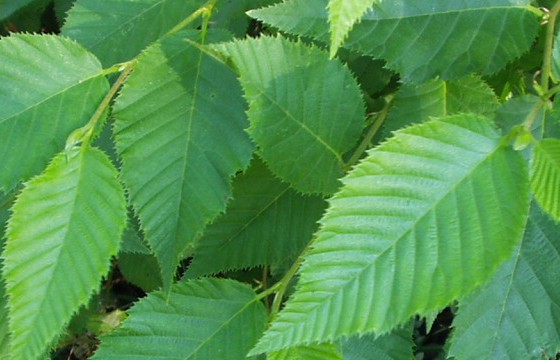 Foglia equifacciale o isolaterale
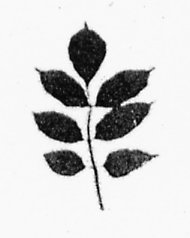 3Th – Biologia vegetale x STB – AA 2017-2018 – Lectio phantasma
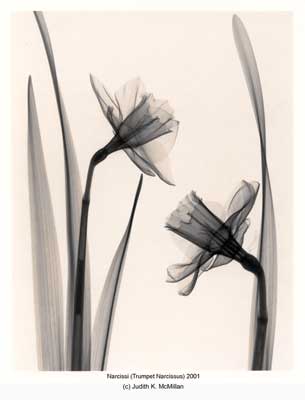 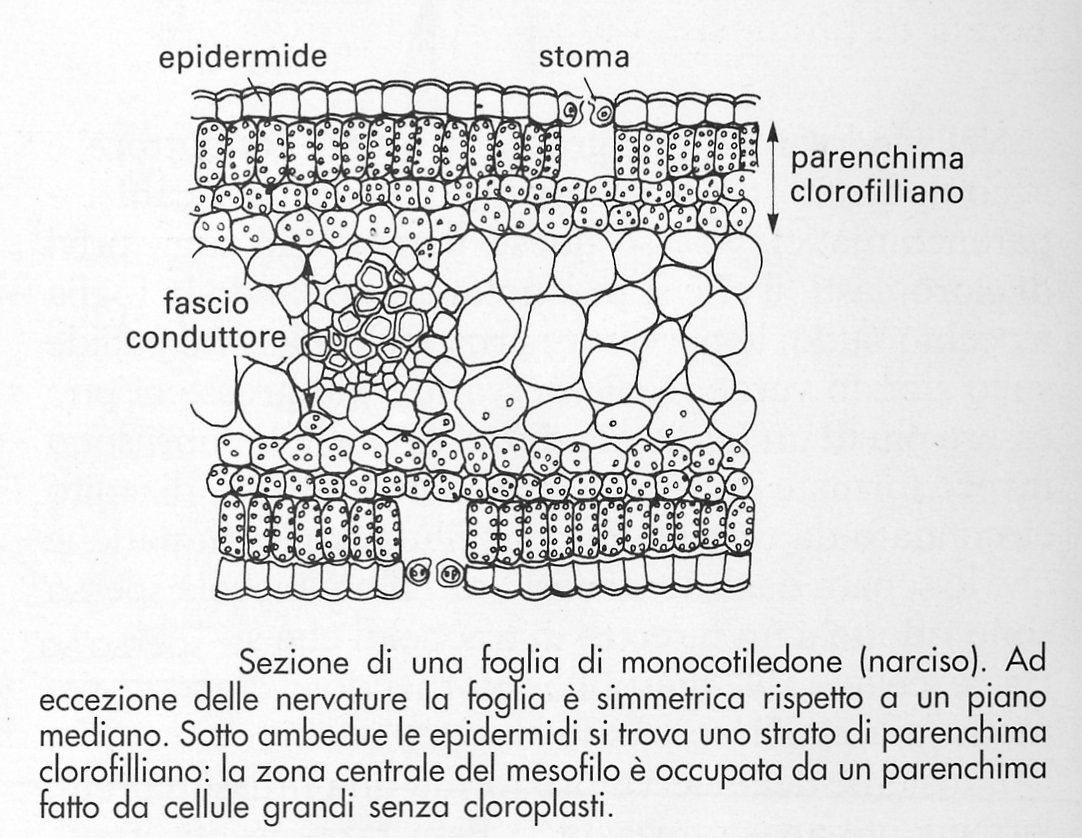 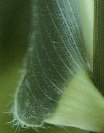 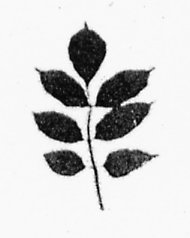 3Th – Biologia vegetale x STB – AA 2017-2018 – Lectio phantasma
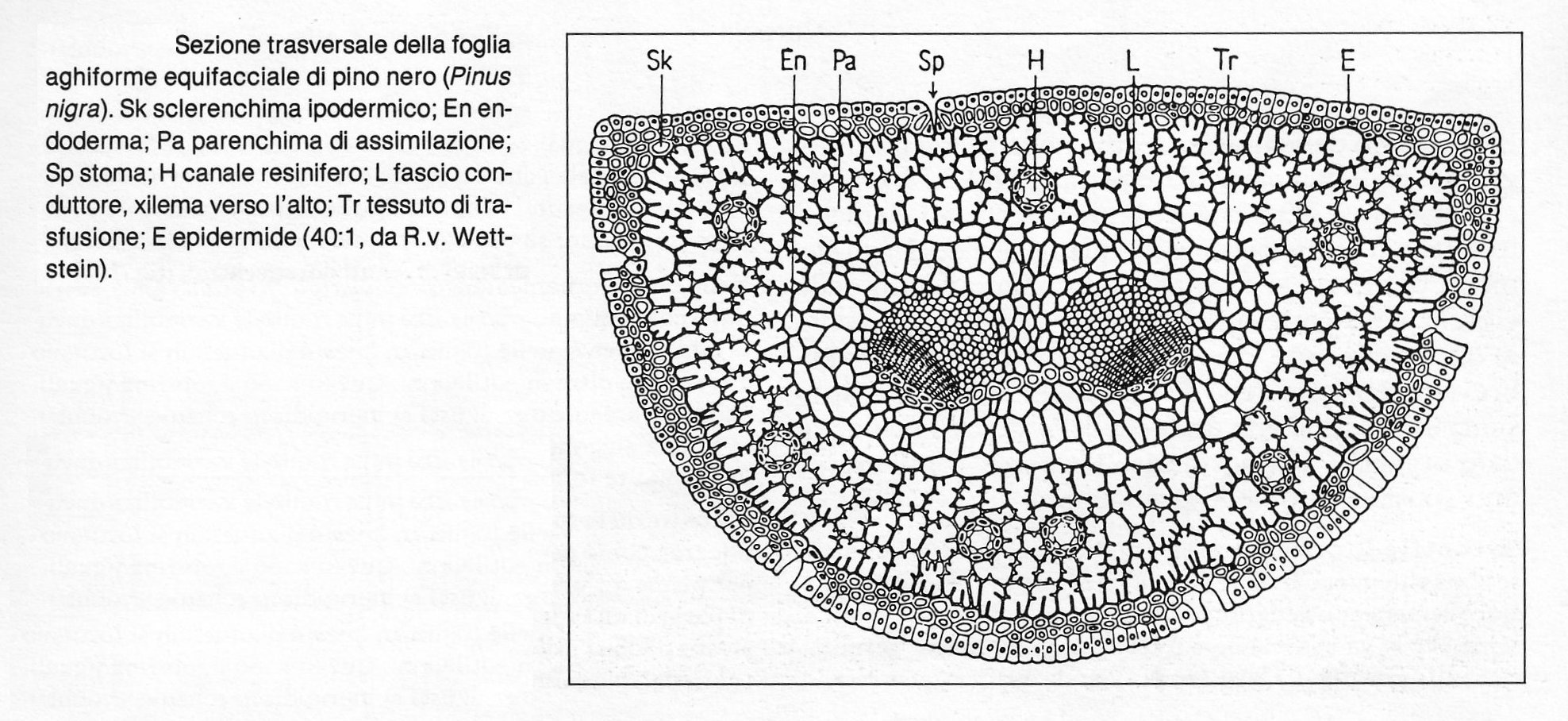 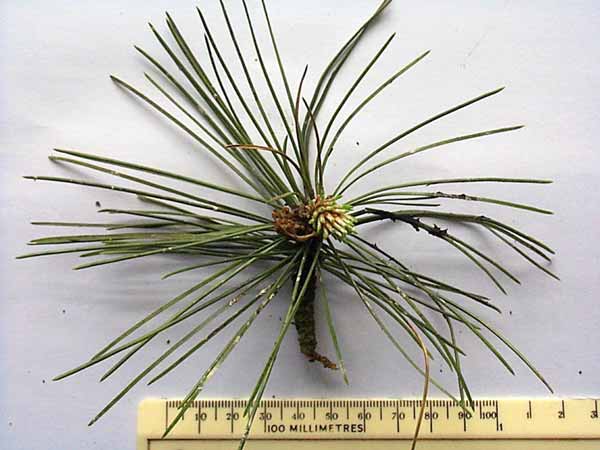 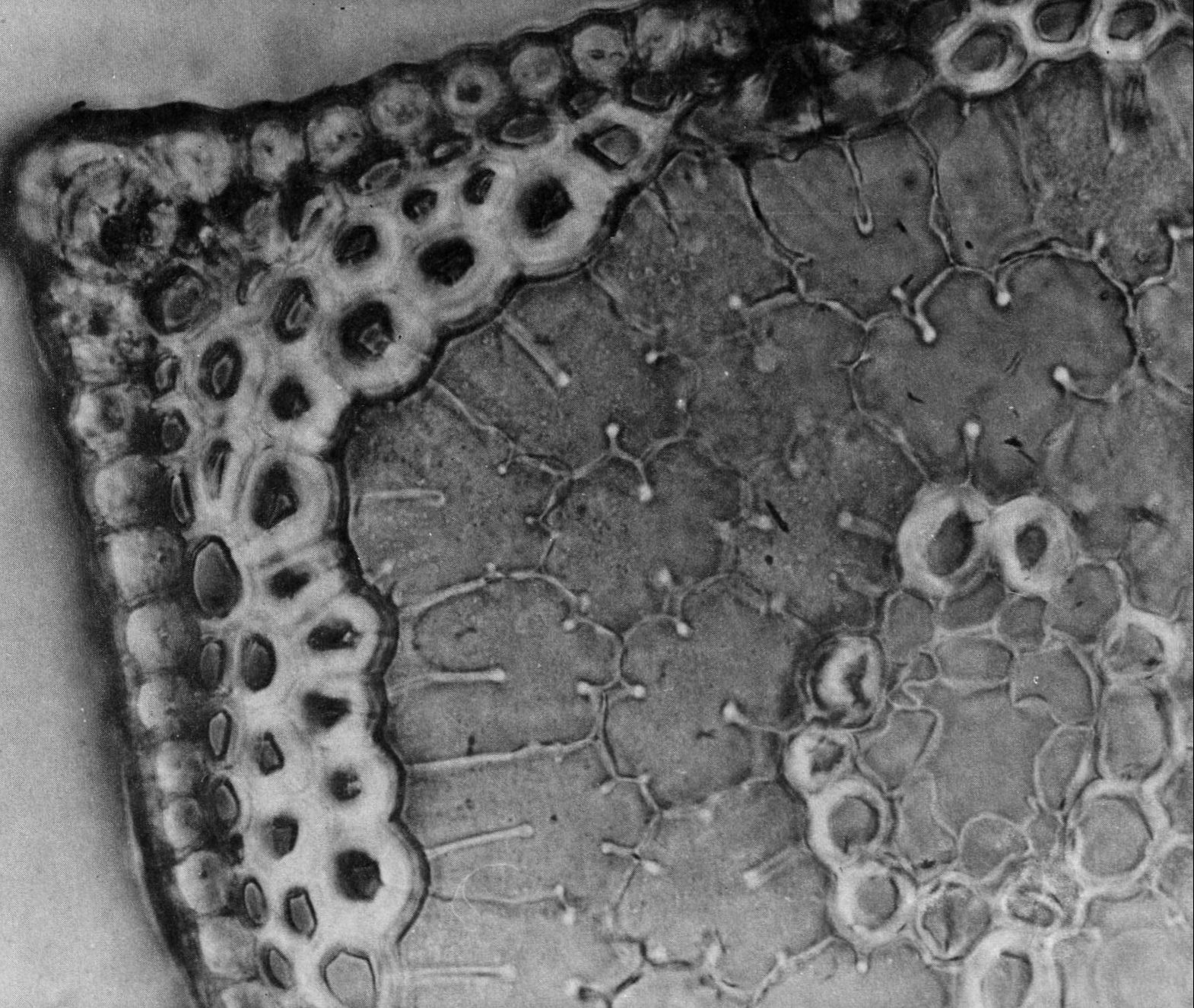 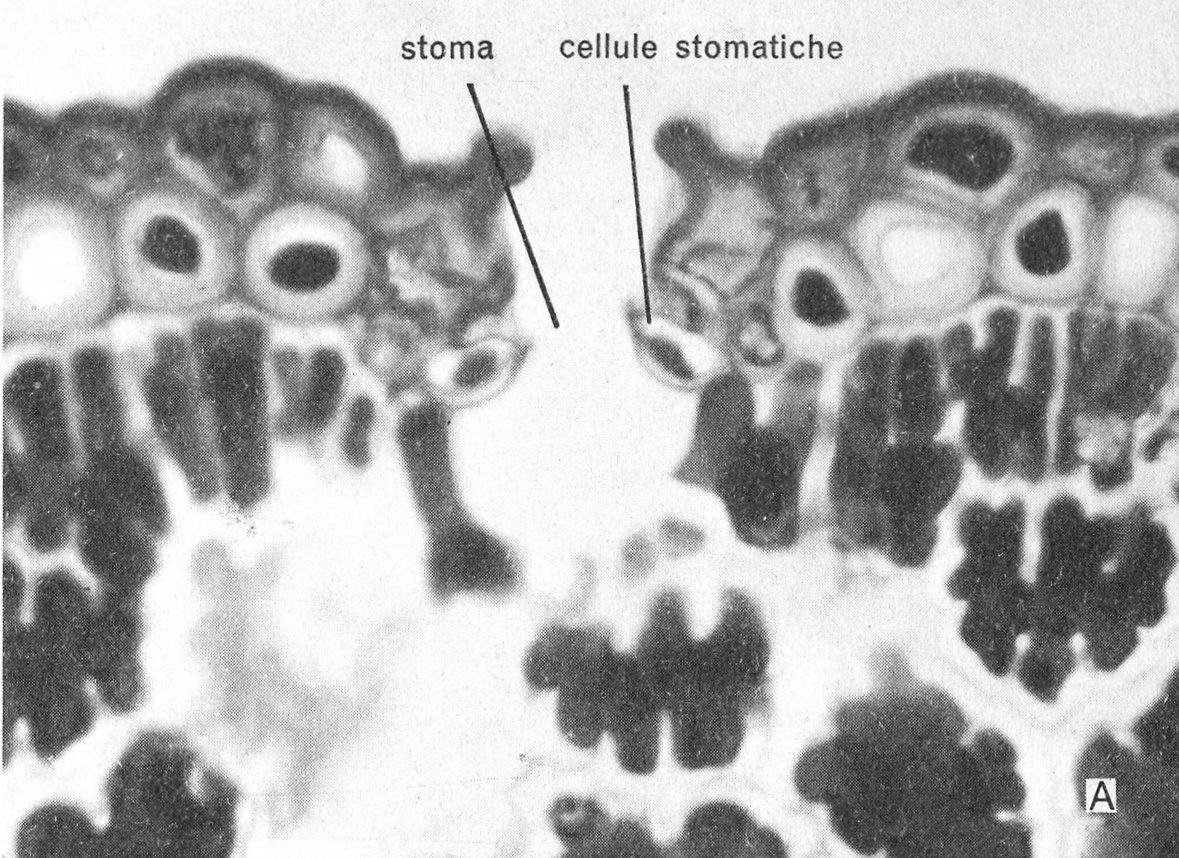 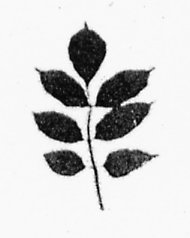 Foglia unifacciale
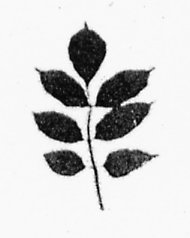 3Th – Biologia vegetale x STB – AA 2017-2018 – Lectio phantasma
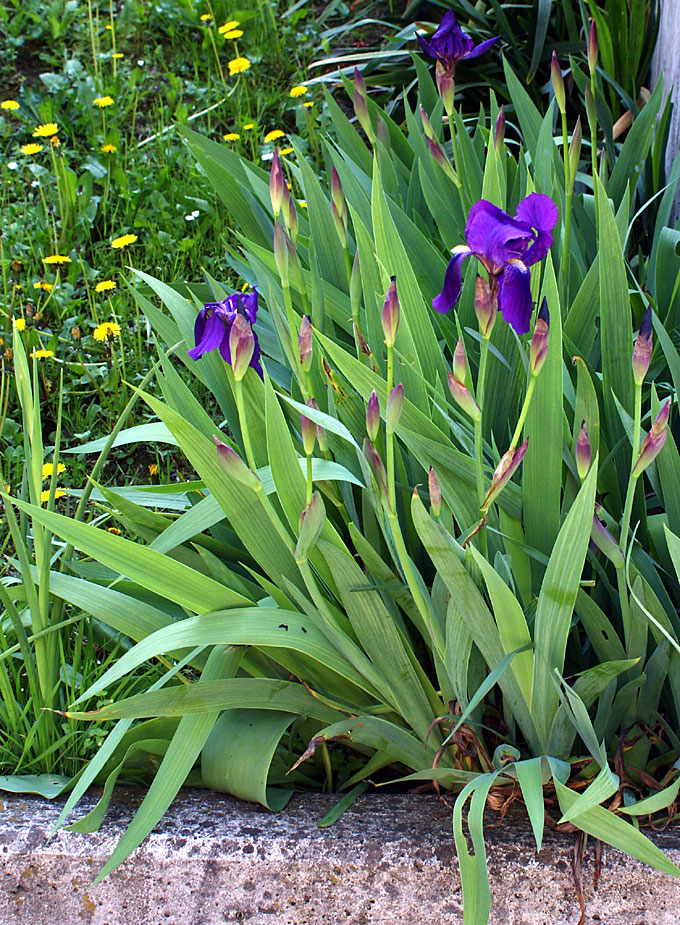 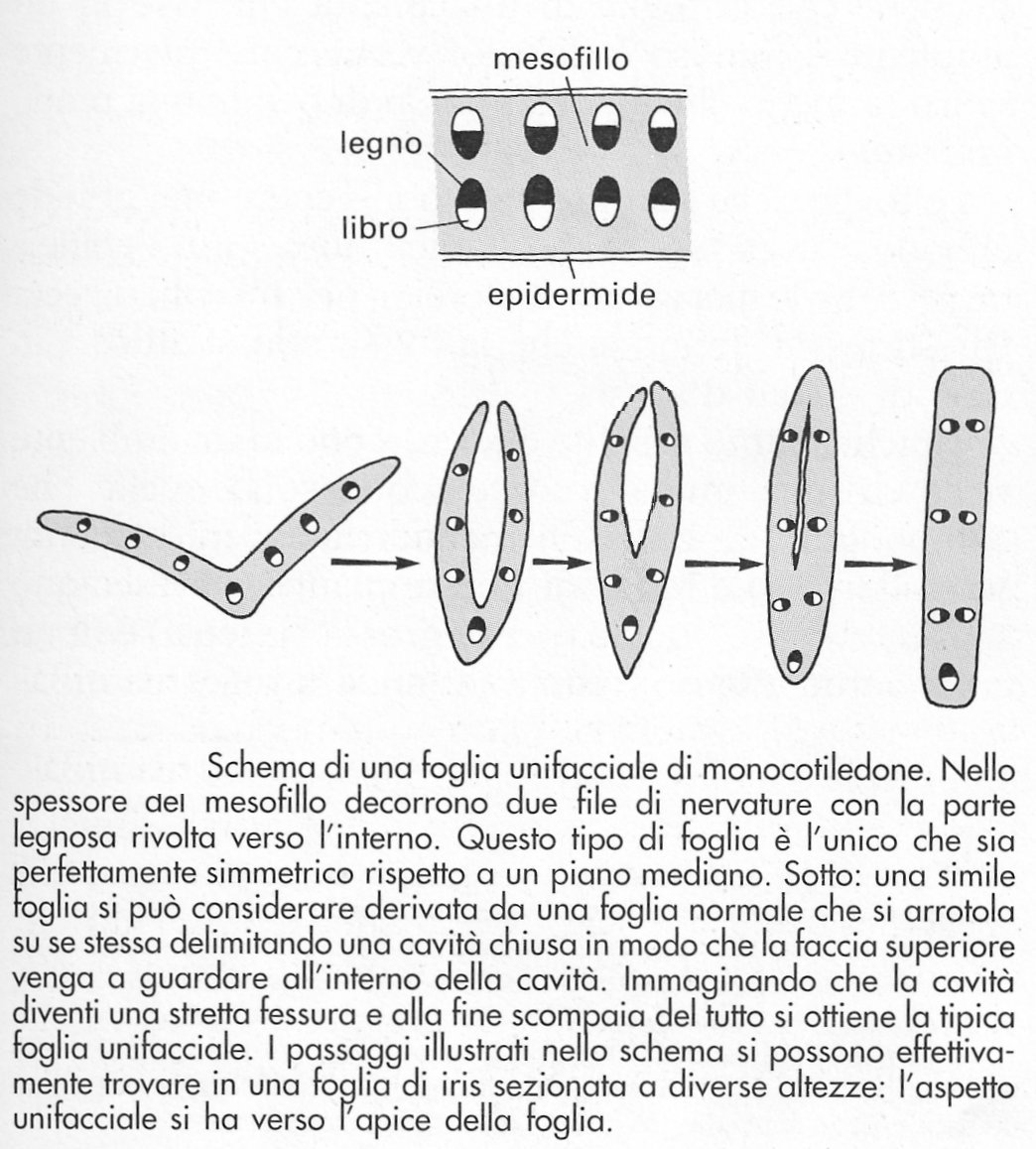 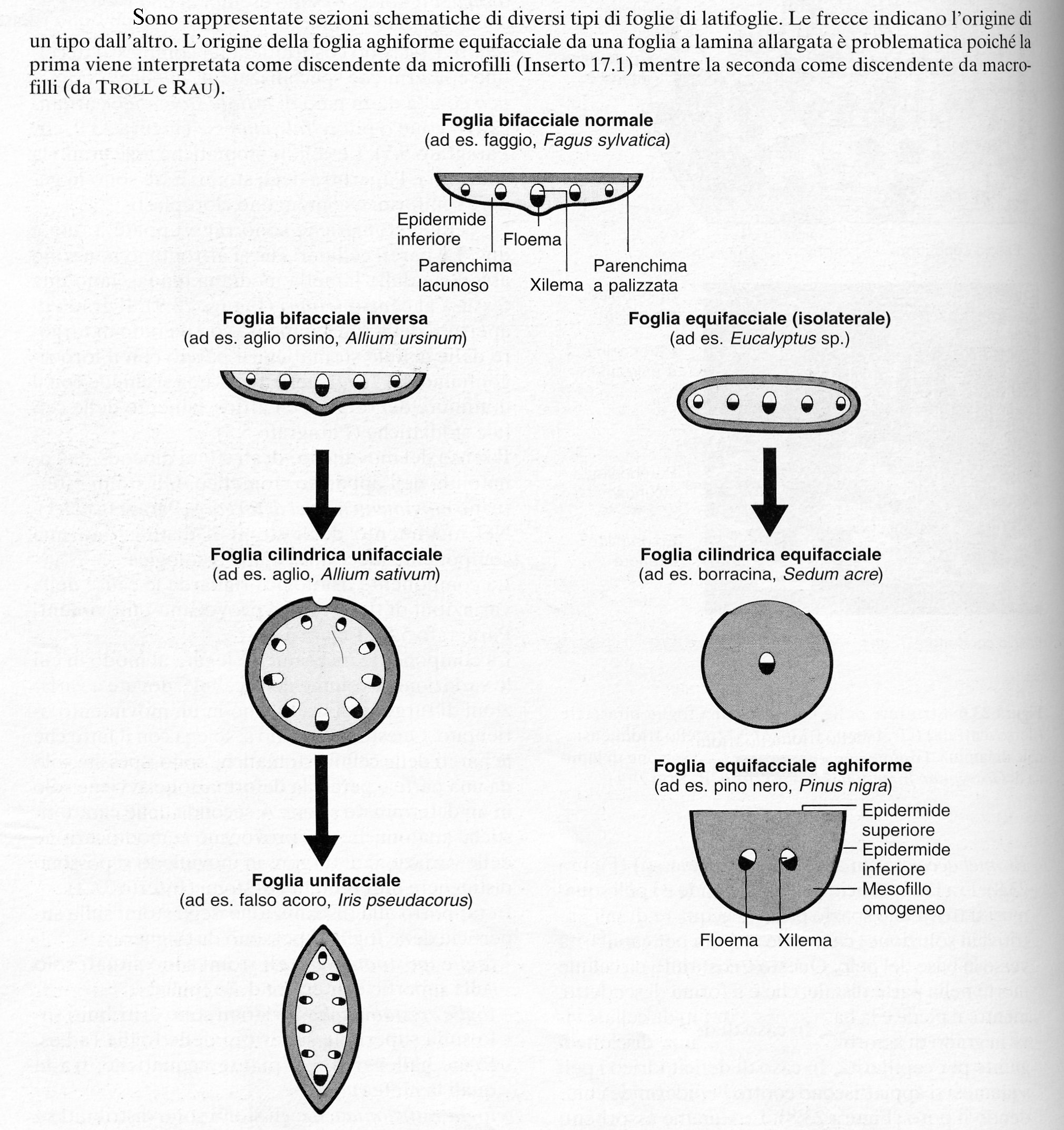 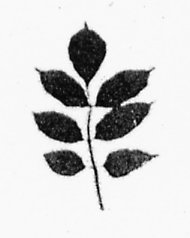 3Th – Biologia vegetale x STB – AA 2017-2018 – Lectio phantasma
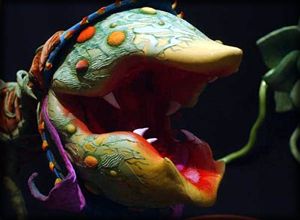 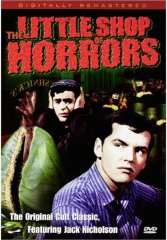 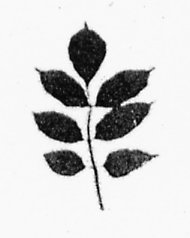 3Th – Biologia vegetale x STB – AA 2017-2018 – Lectio phantasma
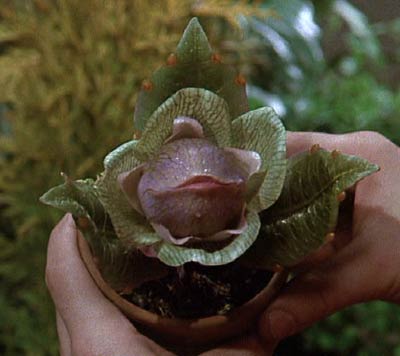 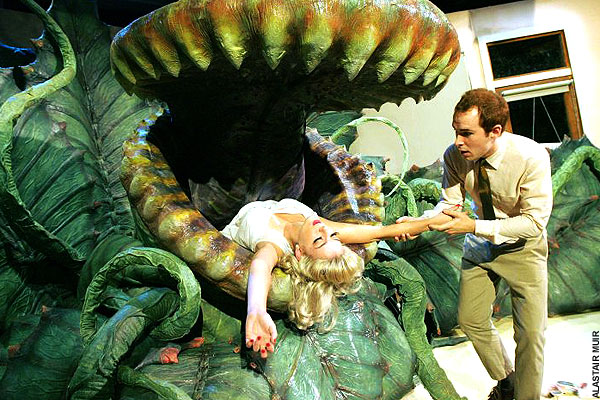 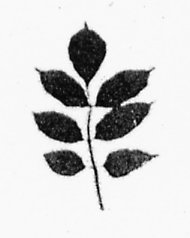 3Th – Biologia vegetale x STB – AA 2017-2018 – Lectio phantasma
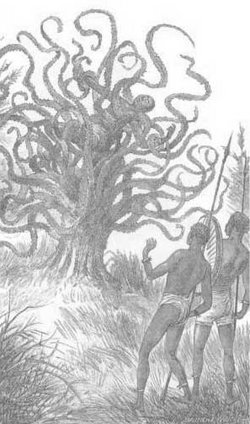 1) sono piante in genere di dimensioni ridotte;
2) crescono in ambienti molto umidi, da torbiere a foreste tropicali (“boschi delle nebbie”);
3) recuperano sostanze minerali, soprattutto P e N, dalla demolizione della sostanza organica, che avviene per opera di esoenzimi secreti da apposite ghiandole, e dalle popolazioni di batteri presenti sulle superfici che a loro volta demoliscono le carcasse degli artropodi catturati.
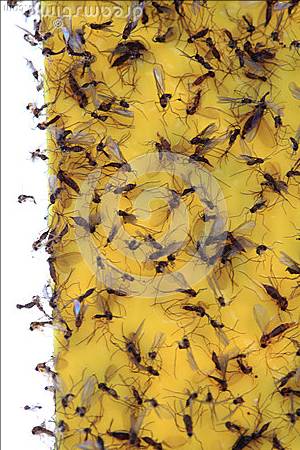 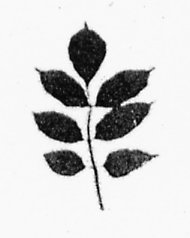 3Th – Biologia vegetale x STB – AA 2017-2018 – Lectio phantasma
I meccanismi di cattura sono diversificati.
1) meccanismi “passivi”, grazie alla presenza di superfici fogliari appiccicaticce (principio della carta moschicida), (es. Pinguicola) o di trappole di scivolamento (principio della moscaiola) (es. Nepenthes)
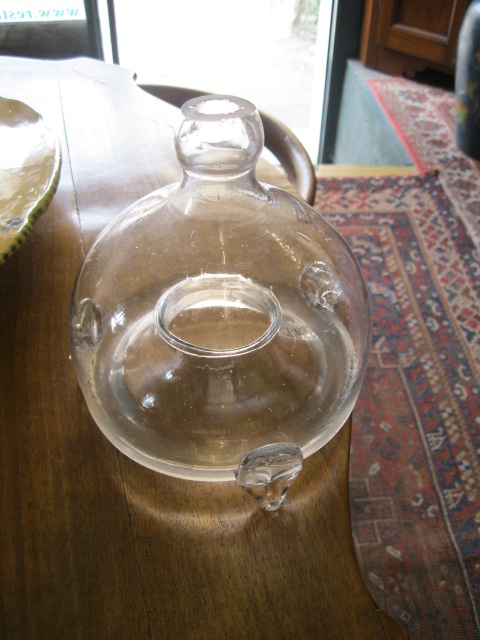 2) meccanismi “attivi”, grazie al movimento rapido di alcune parti modificate (es. Dionaea, Utricularia).
Si assiste ad una modificazione (“METAMORFOSI”) in alcuni casi veramente spettacolare della struttura fogliare.
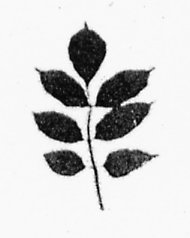 3Th – Biologia vegetale x STB – AA 2017-2018 – Lectio phantasma
Il principio della carta moschicida: 
Generi DROSERA e PINGUICOLA
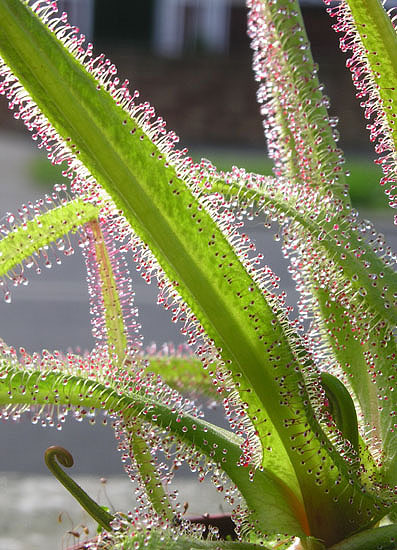 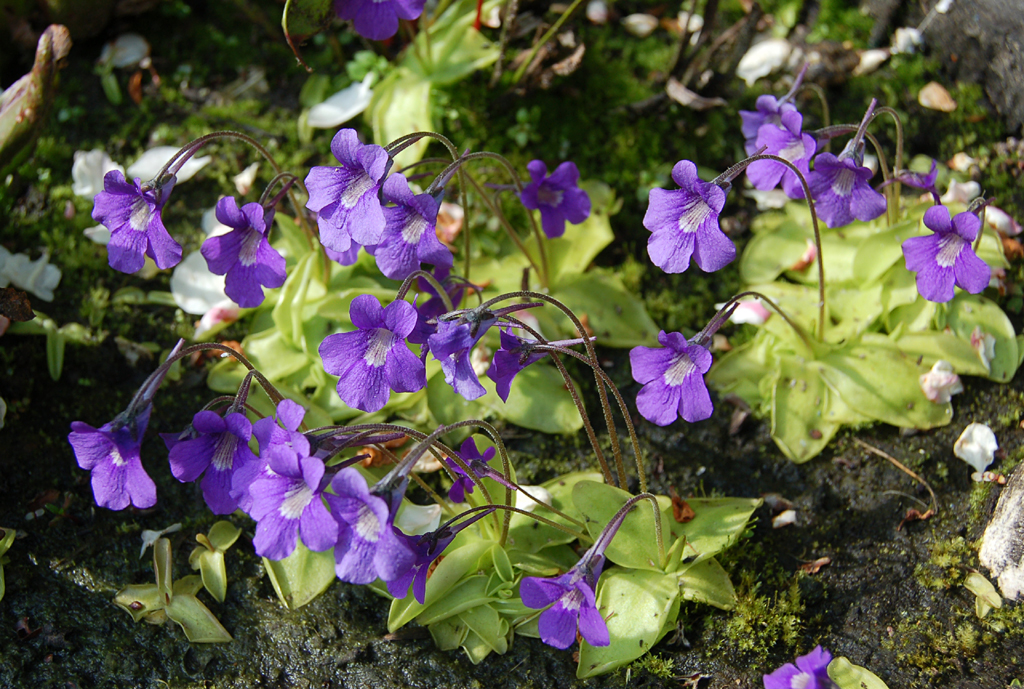 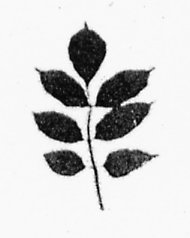 3Th – Biologia vegetale x STB – AA 2017-2018 – Lectio phantasma
Genere PINGUICOLA
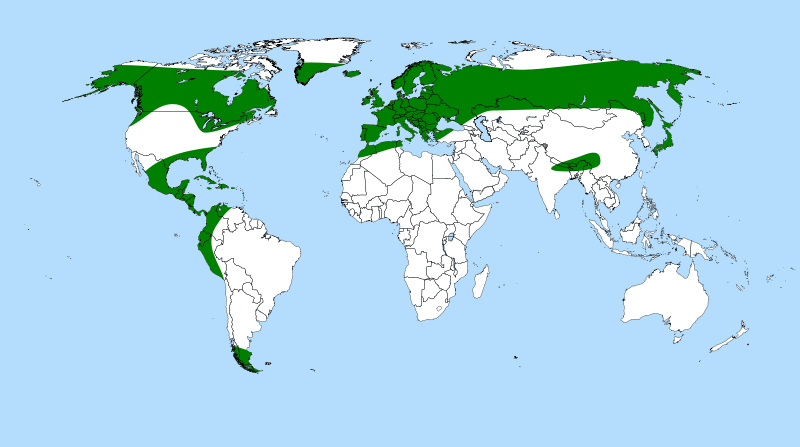 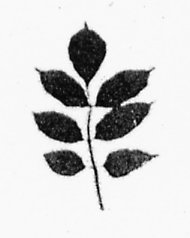 3Th – Biologia vegetale x STB – AA 2017-2018 – Lectio phantasma
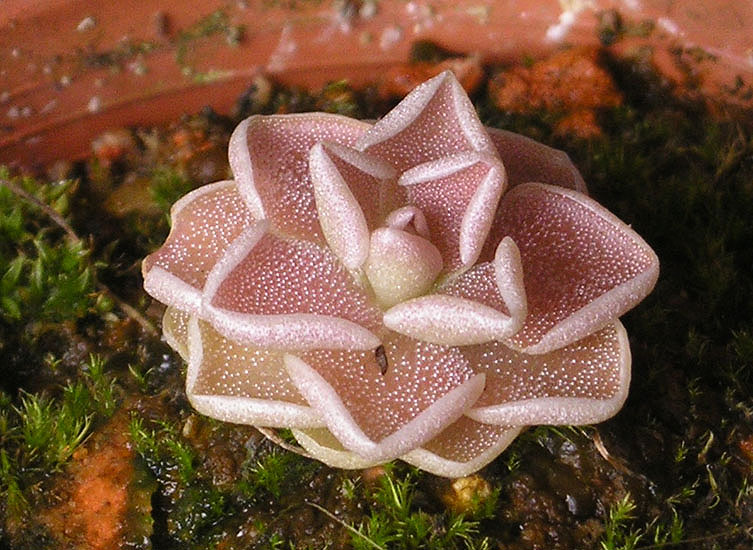 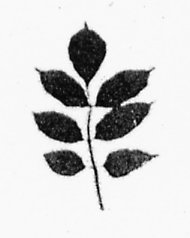 3Th – Biologia vegetale x STB – AA 2017-2018 – Lectio phantasma
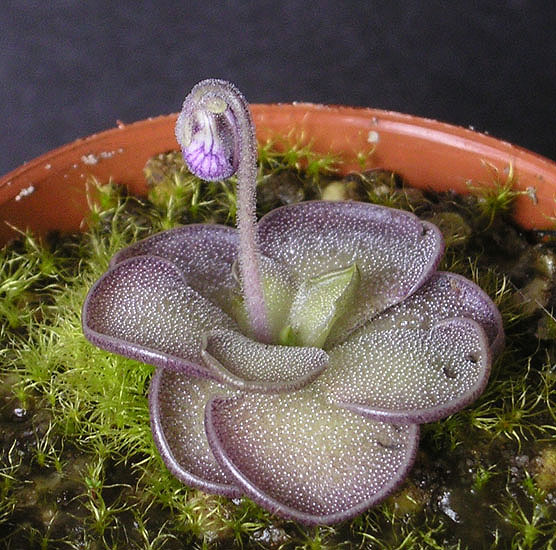 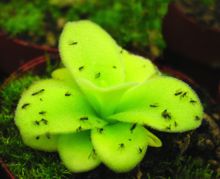 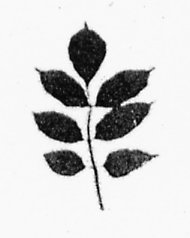 3Th – Biologia vegetale x STB – AA 2017-2018 – Lectio phantasma
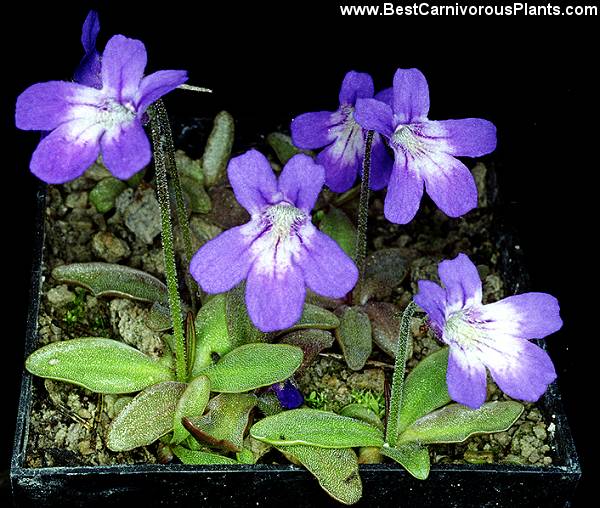 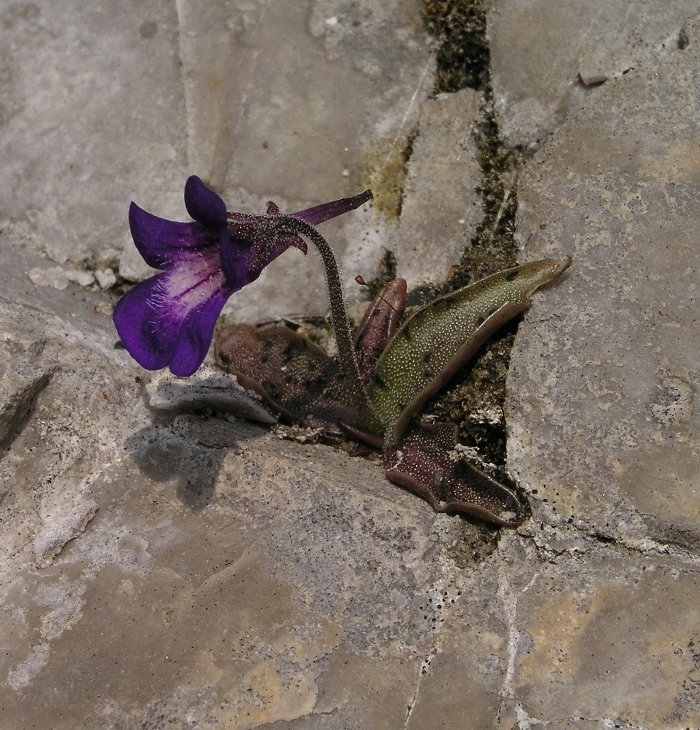 Pinguicola poldinii, Prealpi Carniche
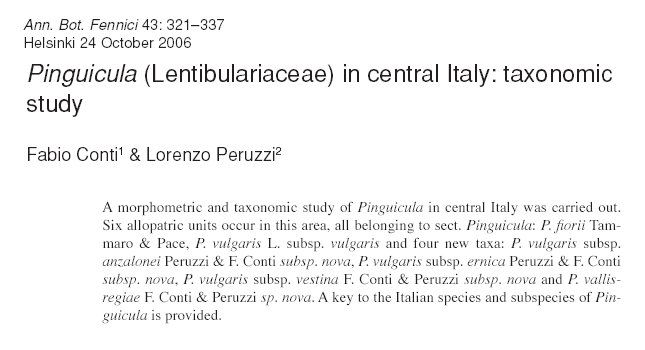 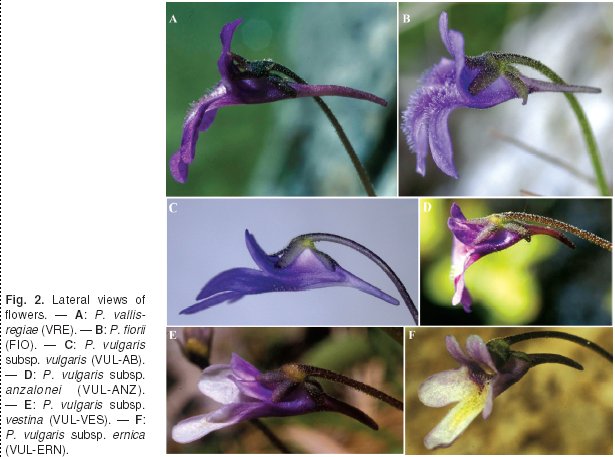 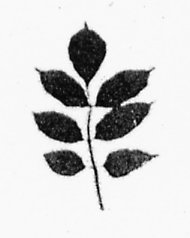 Botanica - Modd. B+C ”Principi di Biologia vegetale con Laboratorio"
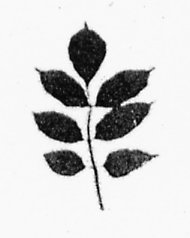 3Th – Biologia vegetale x STB – AA 2017-2018 – Lectio phantasma
Genere DROSERA
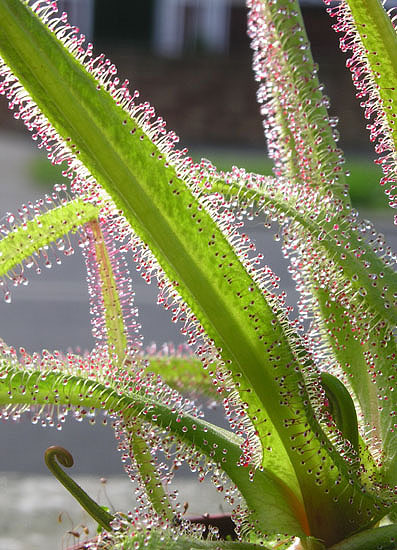 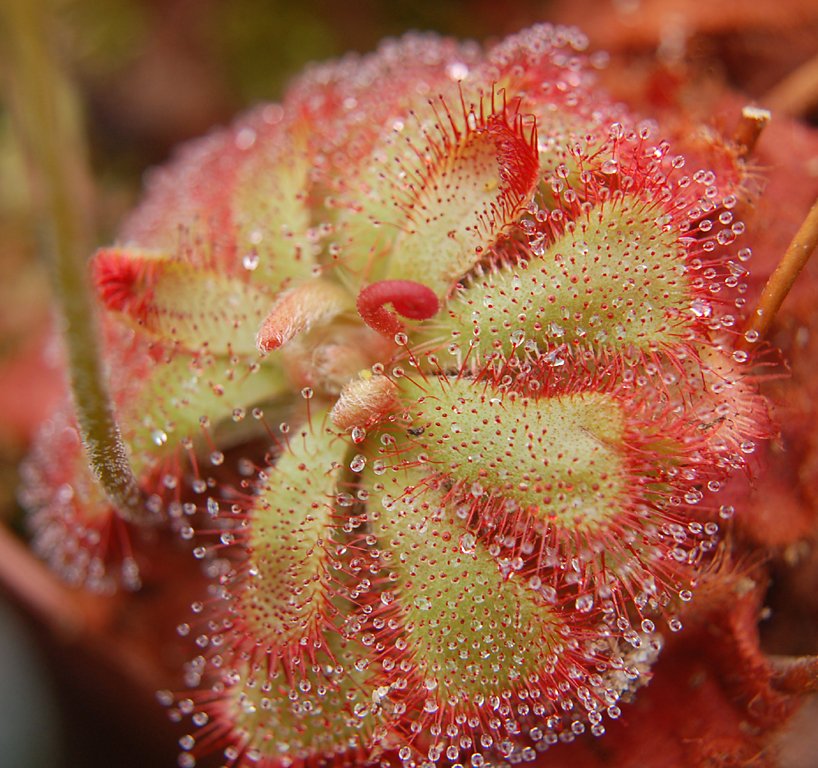 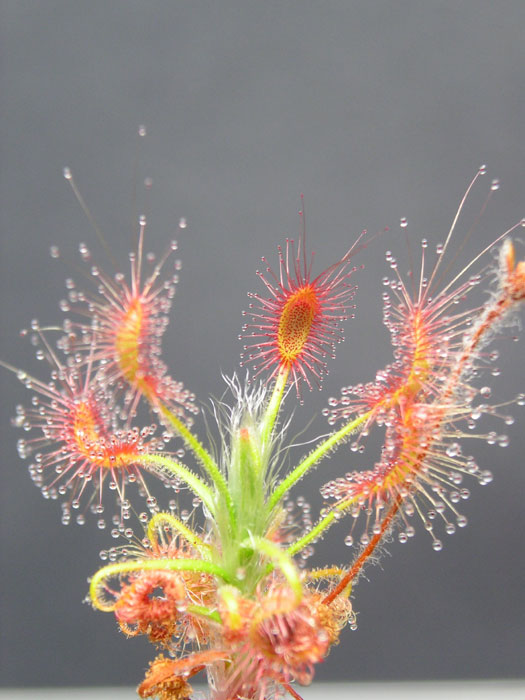 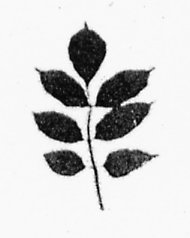 3Th – Biologia vegetale x STB – AA 2017-2018 – Lectio phantasma
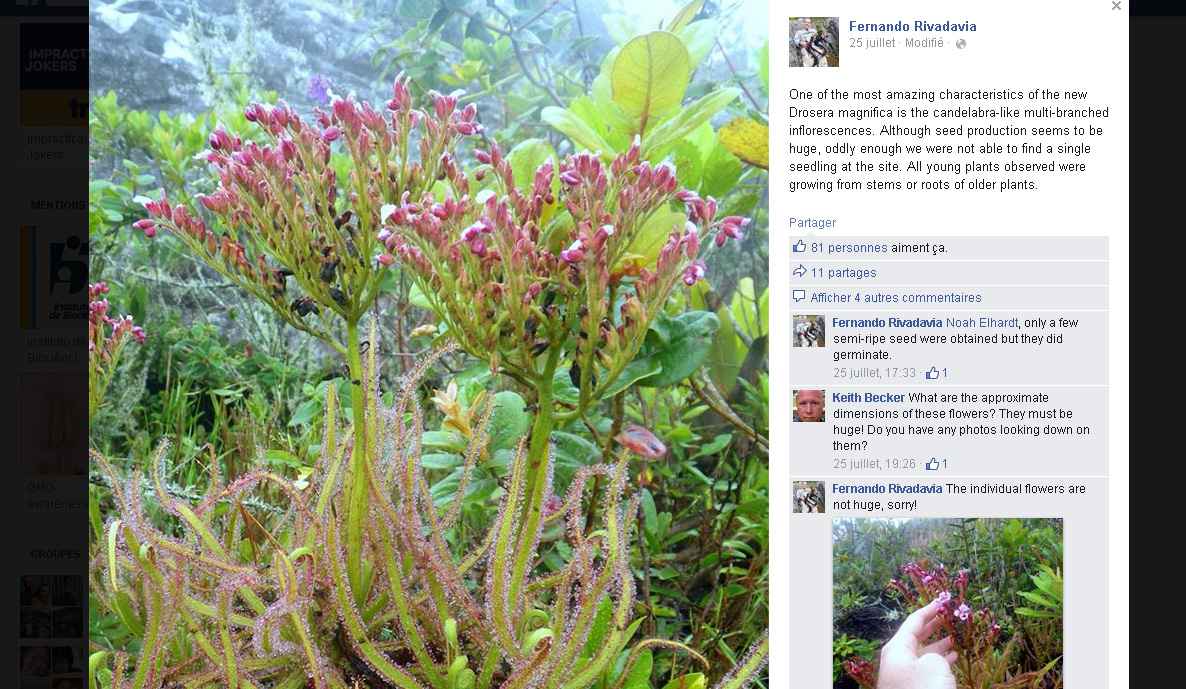 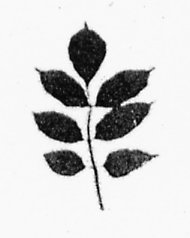 3Th – Biologia vegetale x STB – AA 2017-2018 – Lectio phantasma
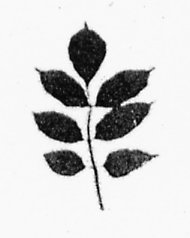 3Th – Biologia vegetale x STB – AA 2017-2018 – Lectio phantasma
Il principio della moscaiola: ad es., il genere NEPENTHES
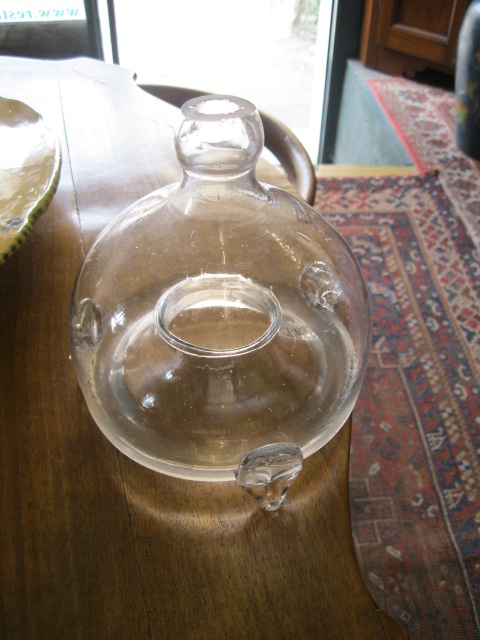 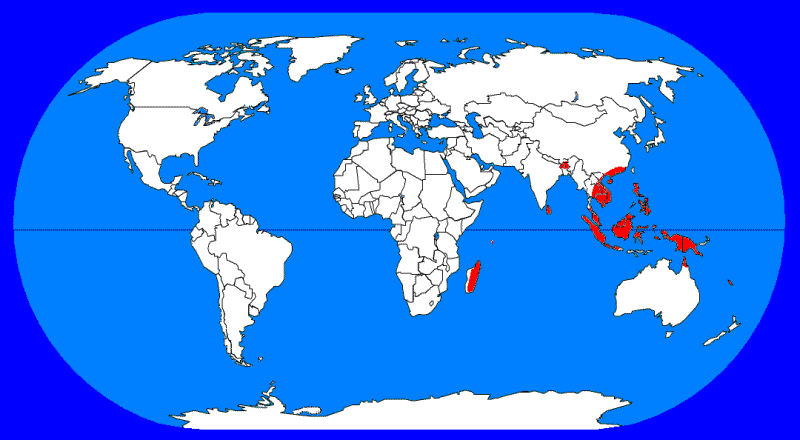 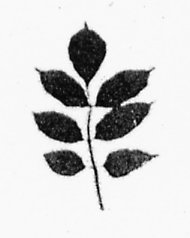 3Th – Biologia vegetale x STB – AA 2017-2018 – Lectio phantasma
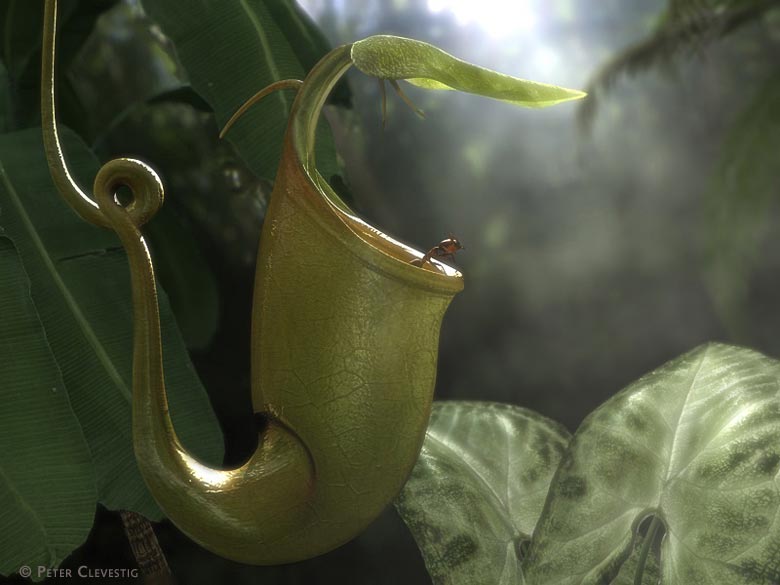 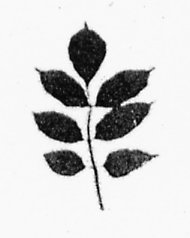 3Th – Biologia vegetale x STB – AA 2017-2018 – Lectio phantasma
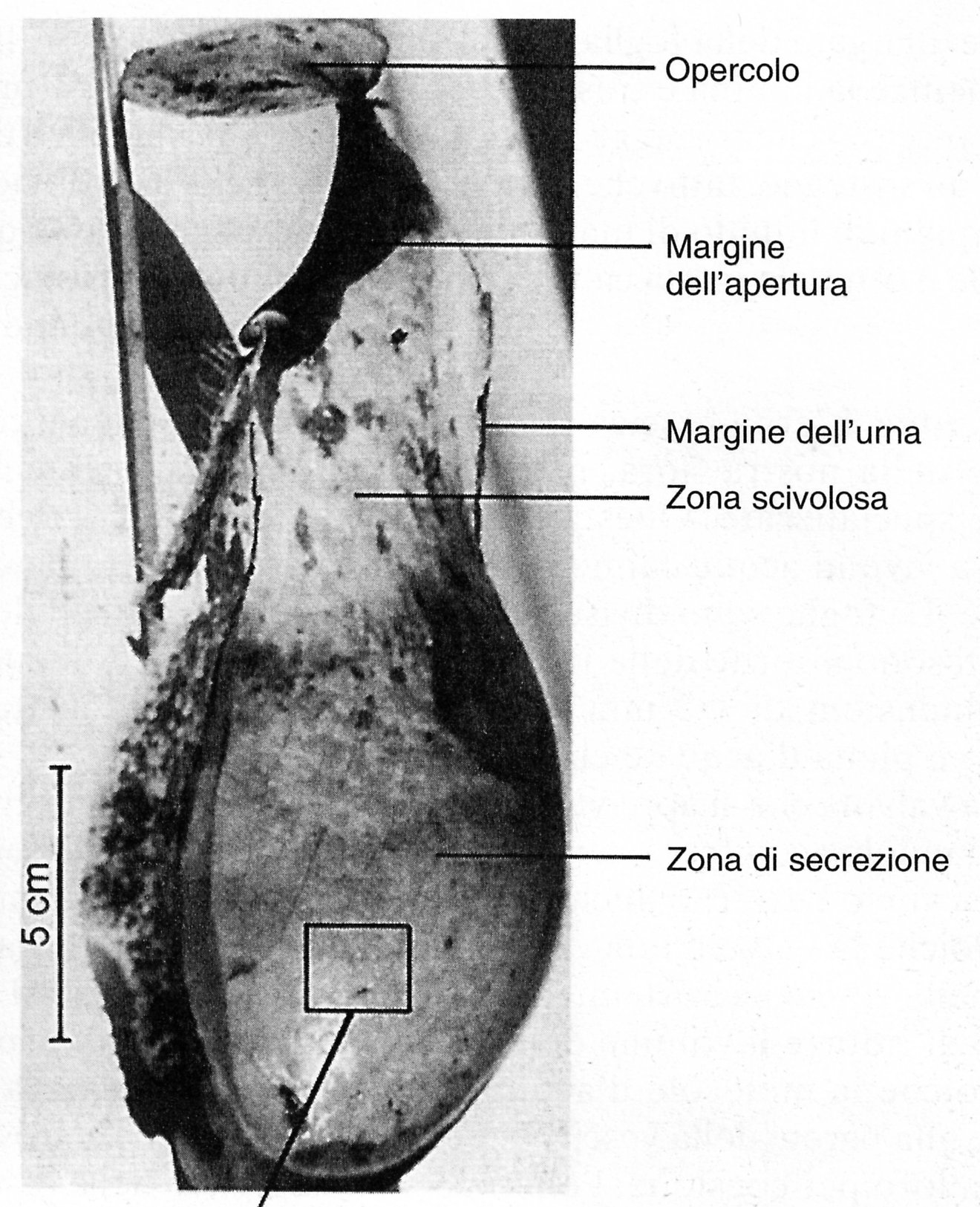 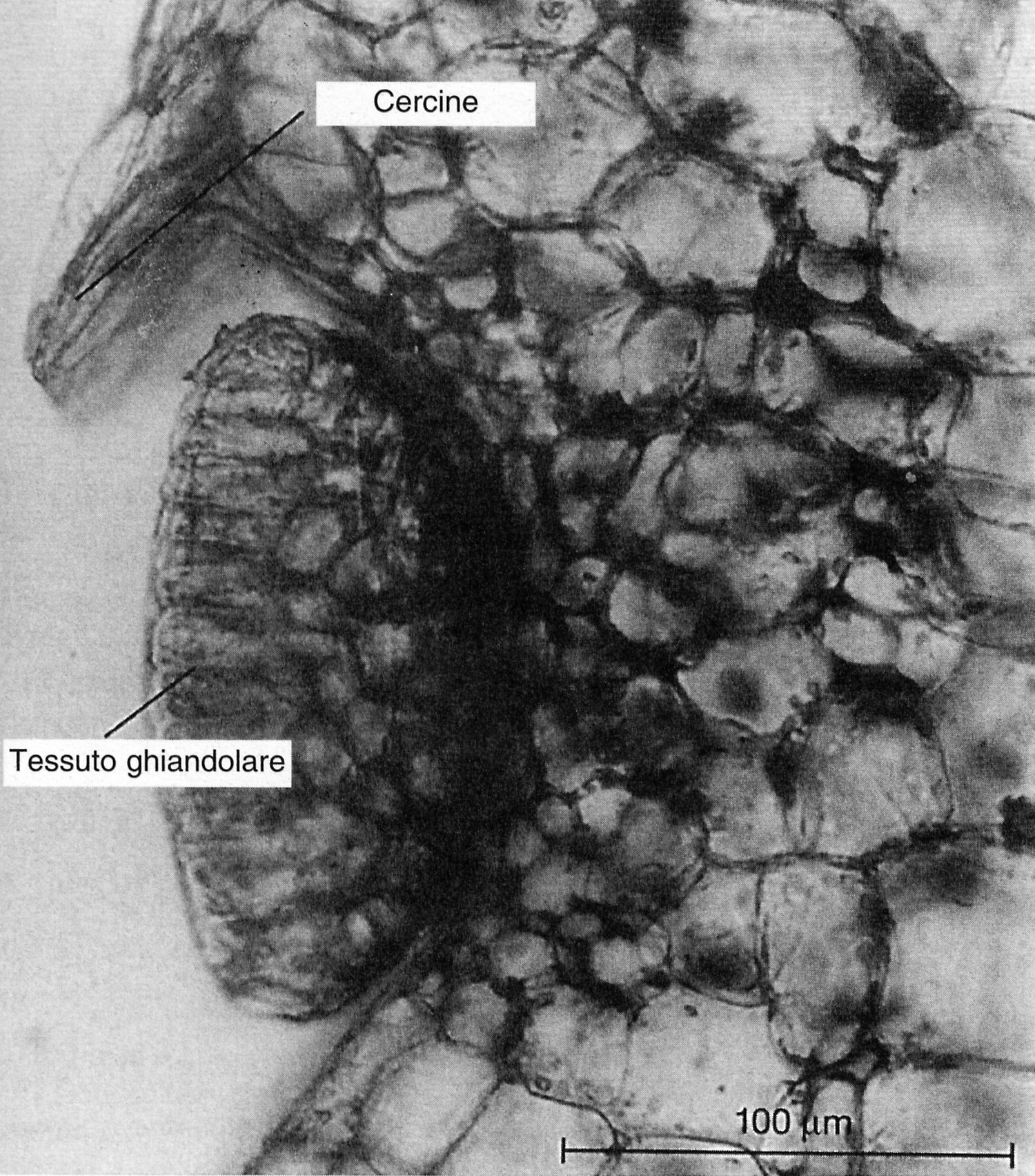 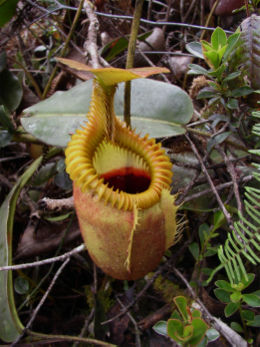 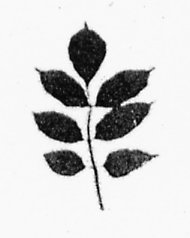 3Th – Biologia vegetale x STB – AA 2017-2018 – Lectio phantasma
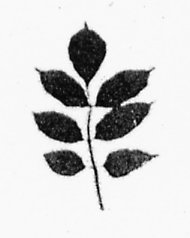 3Th – Biologia vegetale x STB – AA 2017-2018 – Lectio phantasma
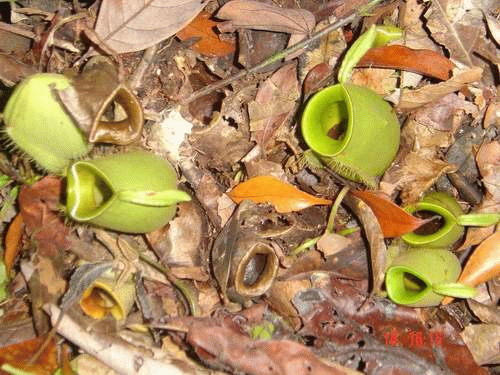 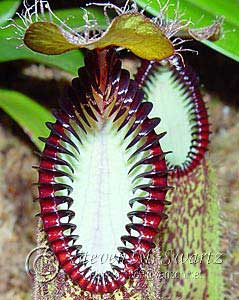 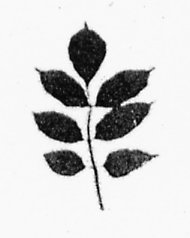 3Th – Biologia vegetale x STB – AA 2017-2018 – Lectio phantasma
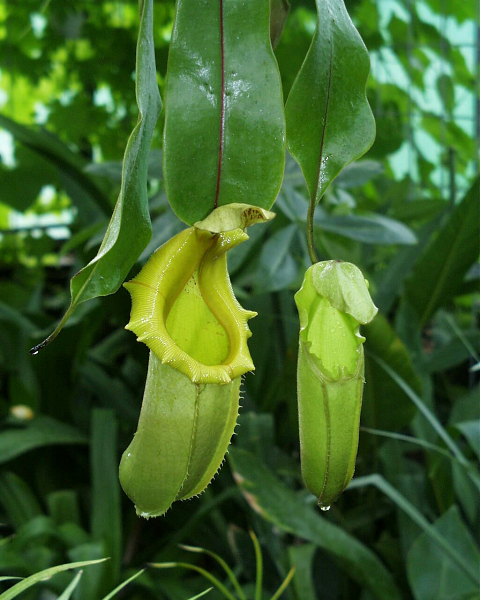 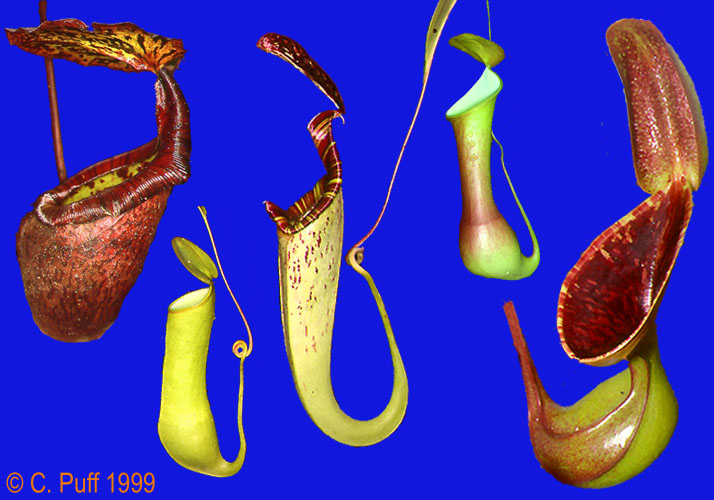 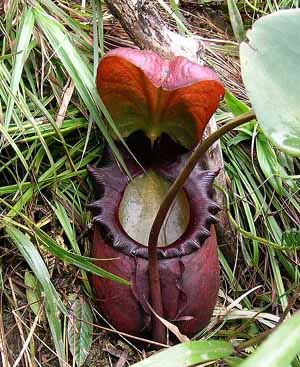 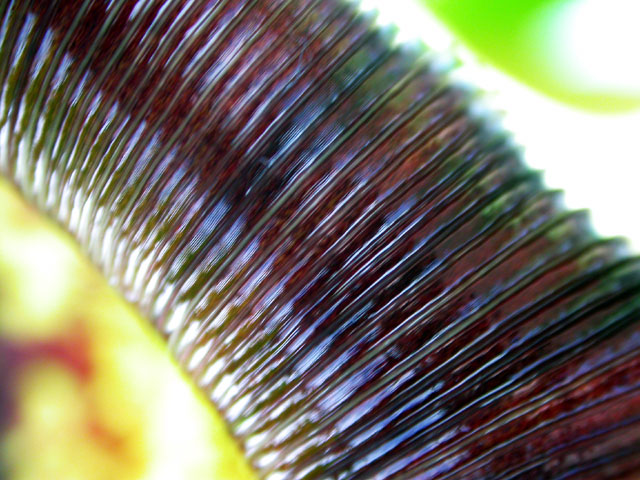 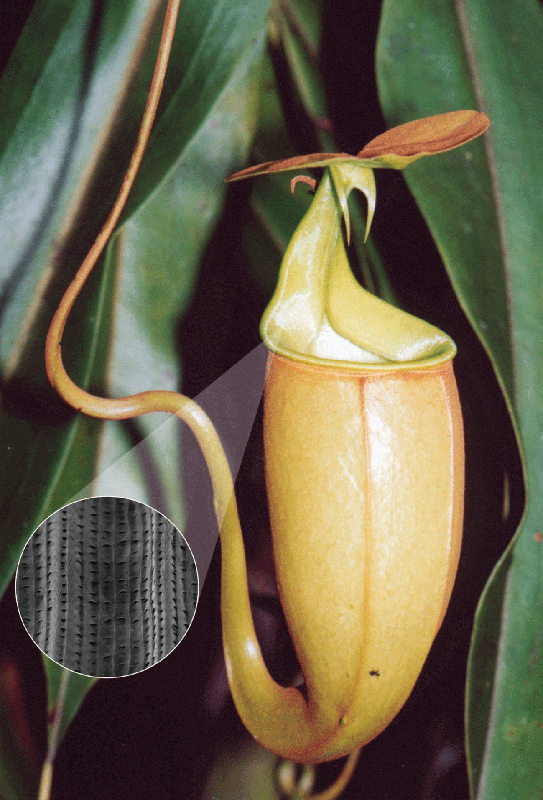 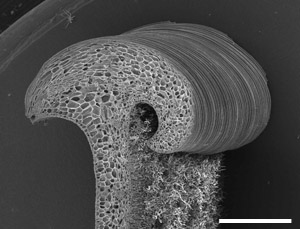 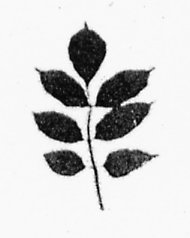 Botanica - Modd. B+C ”Principi di Biologia vegetale con Laboratorio"
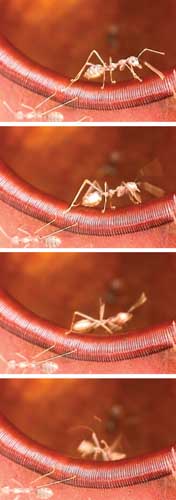 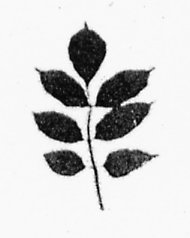 3Th – Biologia vegetale x STB – AA 2017-2018 – Lectio phantasma
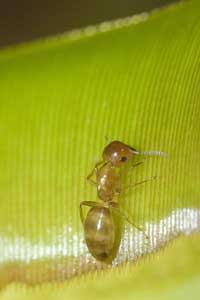 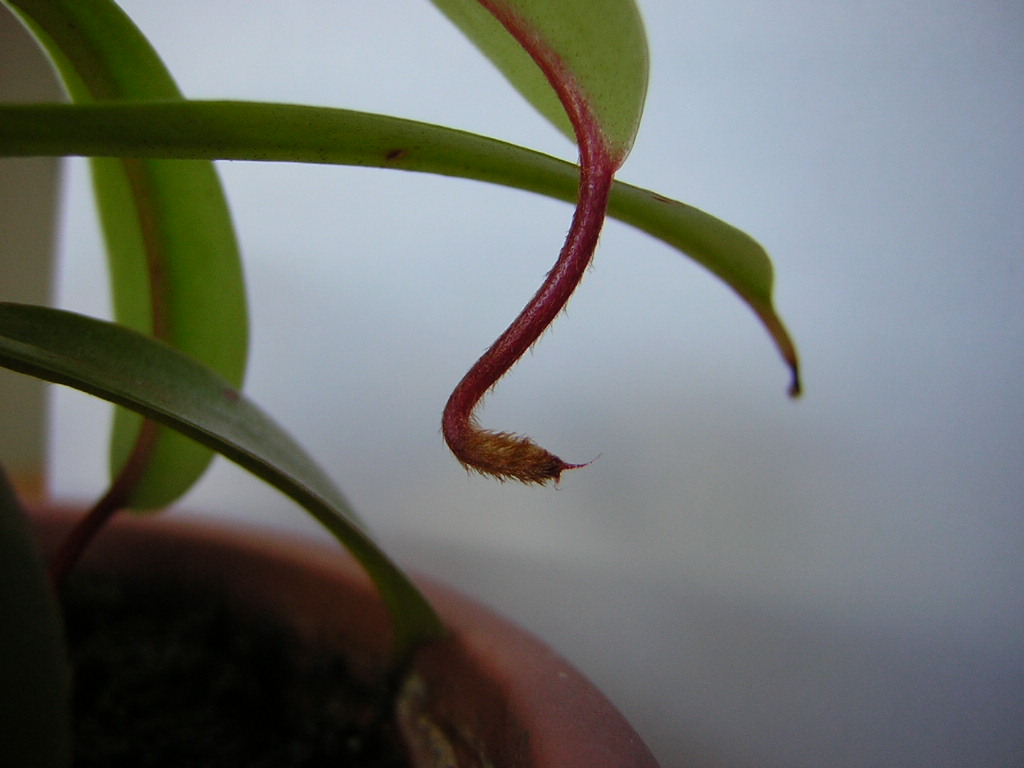 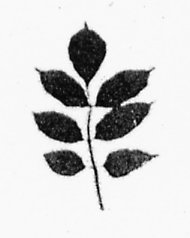 3Th – Biologia vegetale x STB – AA 2017-2018 – Lectio phantasma
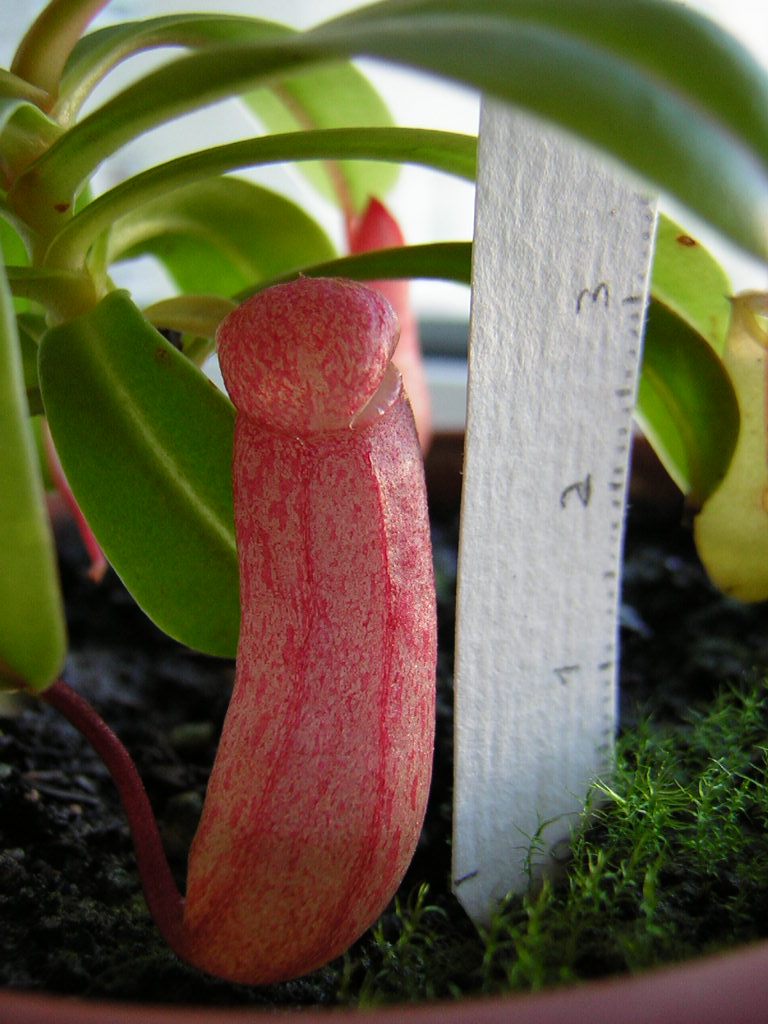 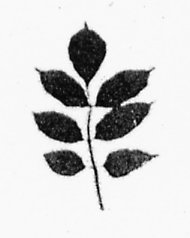 3Th – Biologia vegetale x STB – AA 2017-2018 – Lectio phantasma
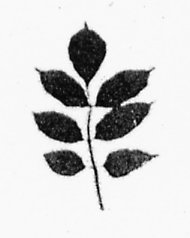 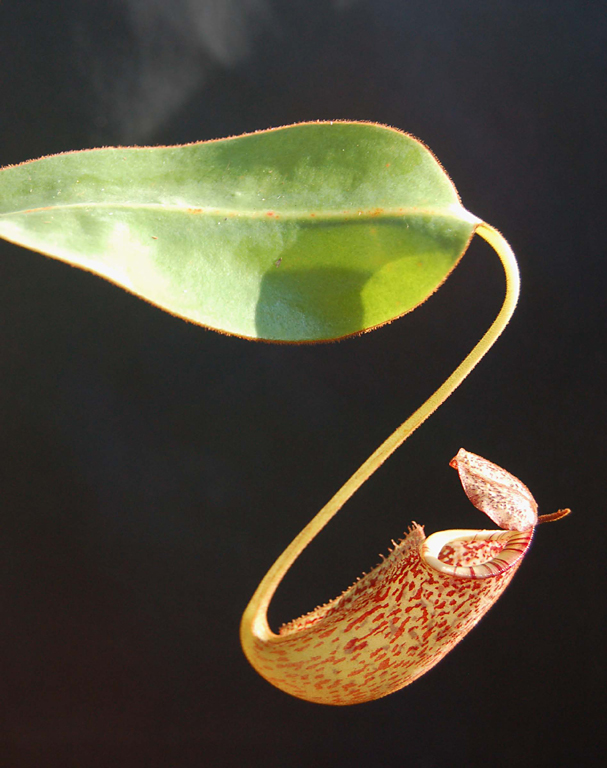 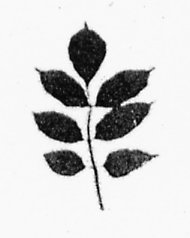 3Th – Biologia vegetale x STB – AA 2017-2018 – Lectio phantasma
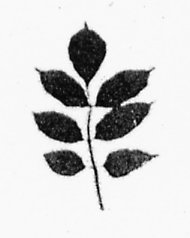 3Th – Biologia vegetale x STB – AA 2017-2018 – Lectio phantasma
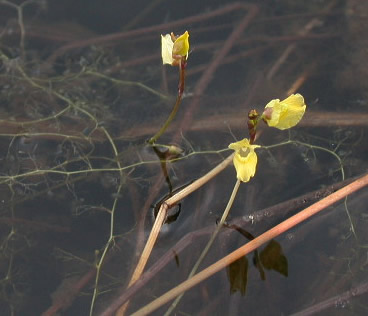 La cattura attiva: il genere UTRICULARIA
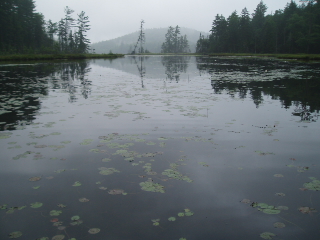 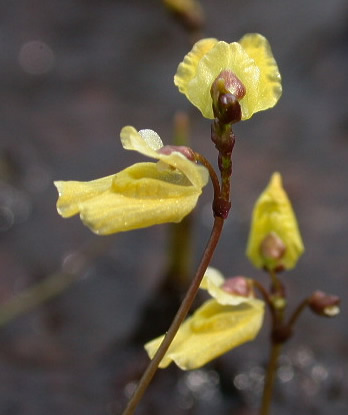 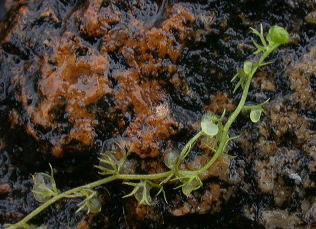 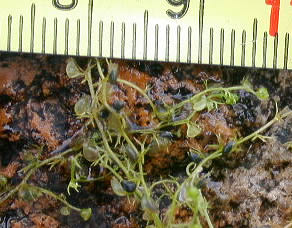 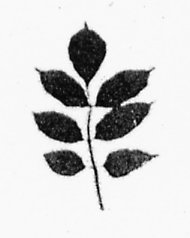 3Th – Biologia vegetale x STB – AA 2017-2018 – Lectio phantasma
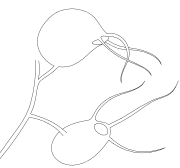 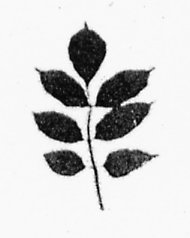 3Th – Biologia vegetale x STB – AA 2017-2018 – Lectio phantasma
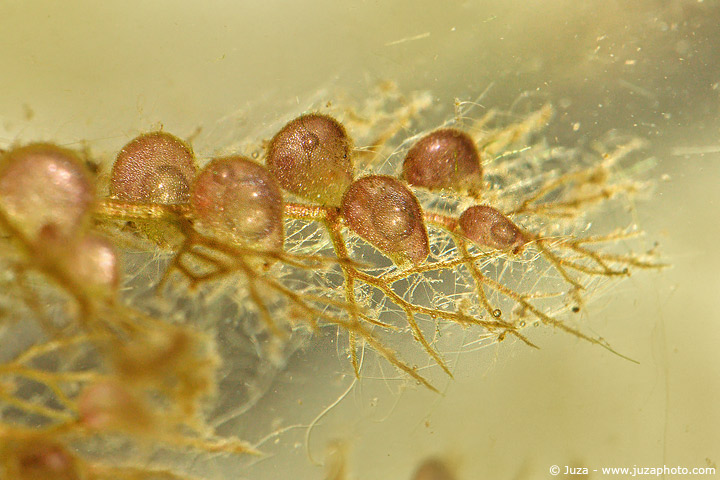 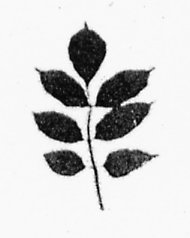 3Th – Biologia vegetale x STB – AA 2017-2018 – Lectio phantasma
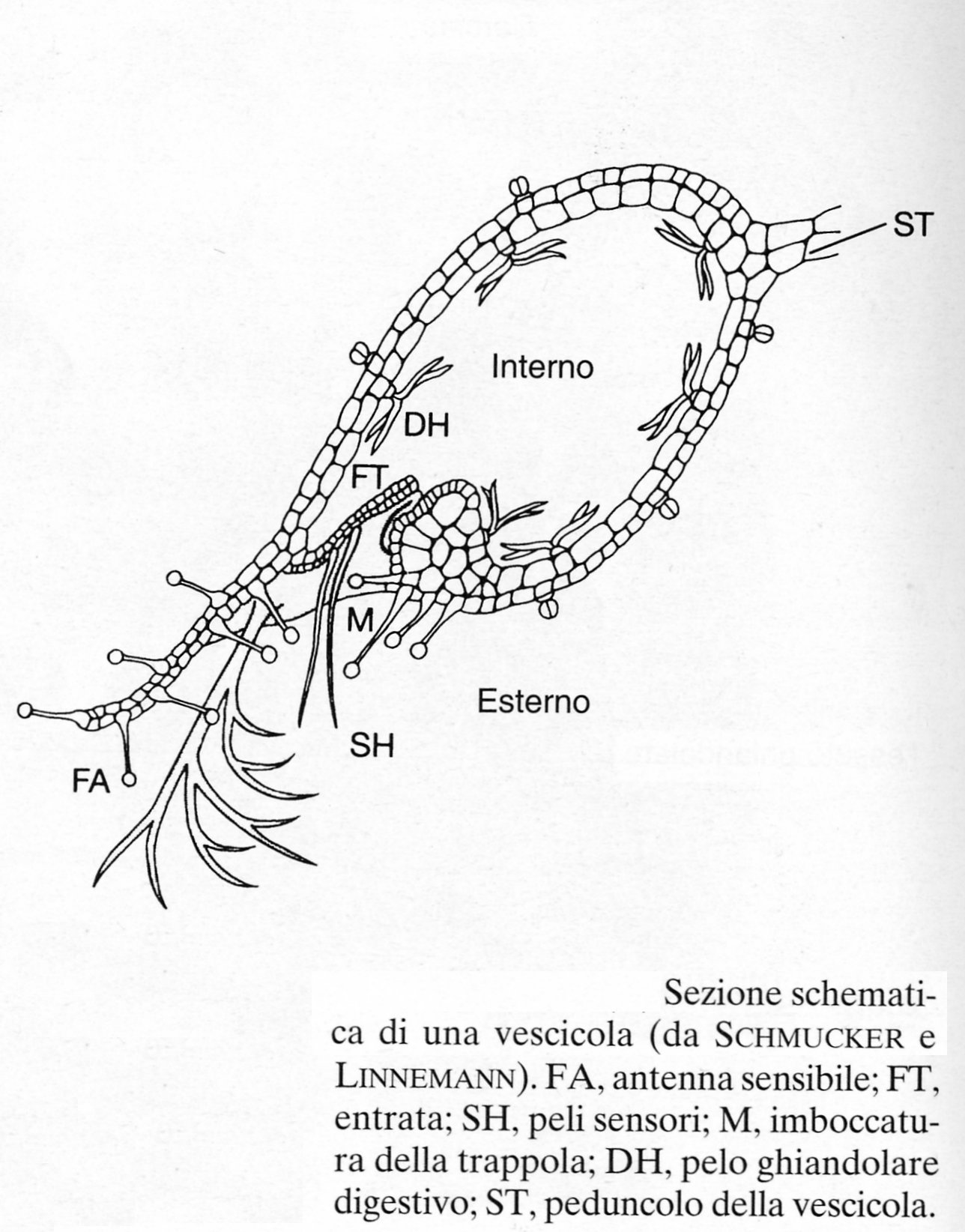 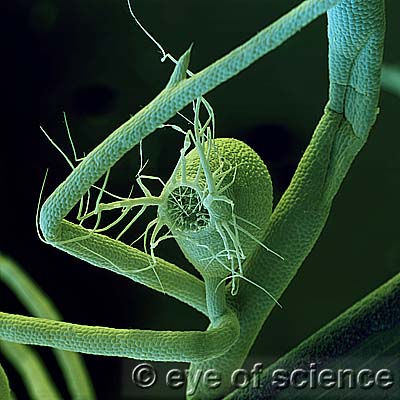 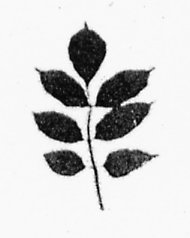 3Th – Biologia vegetale x STB – AA 2017-2018 – Lectio phantasma
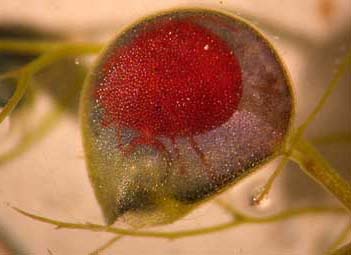 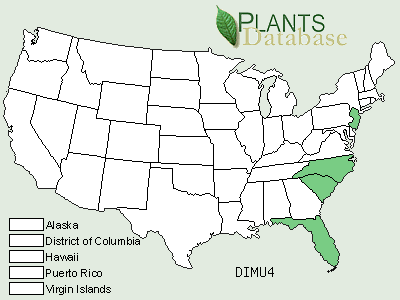 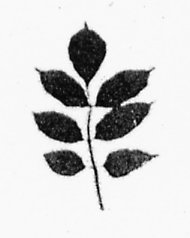 3Th – Biologia vegetale x STB – AA 2017-2018 – Lectio phantasma
La cattura attiva II°: il genere DIONAEA
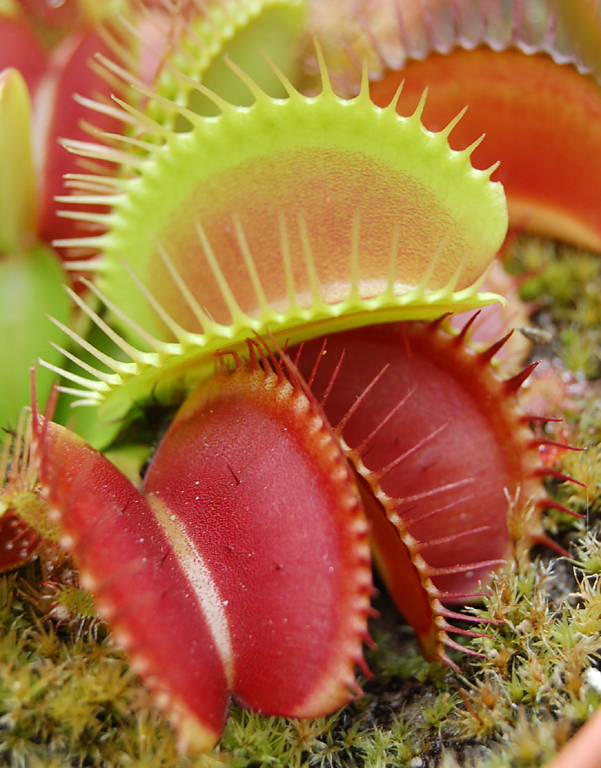 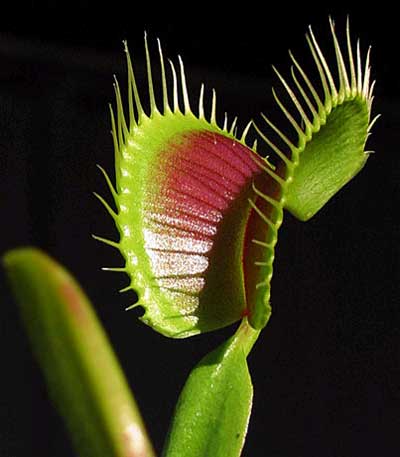 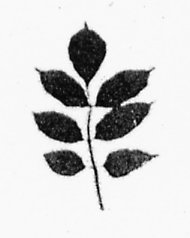 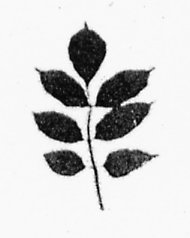 3Th – Biologia vegetale x STB – AA 2017-2018 – Lectio phantasma
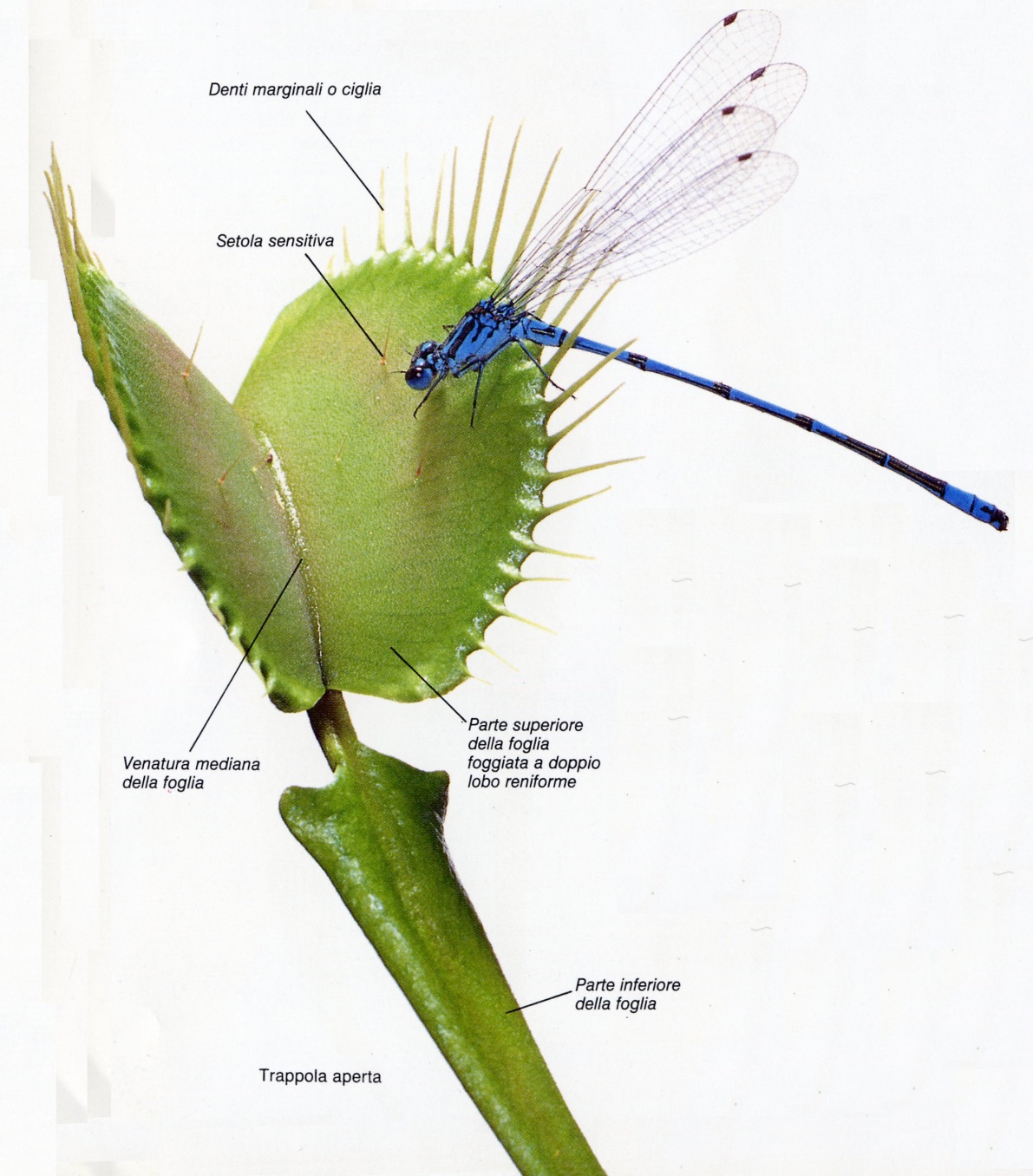 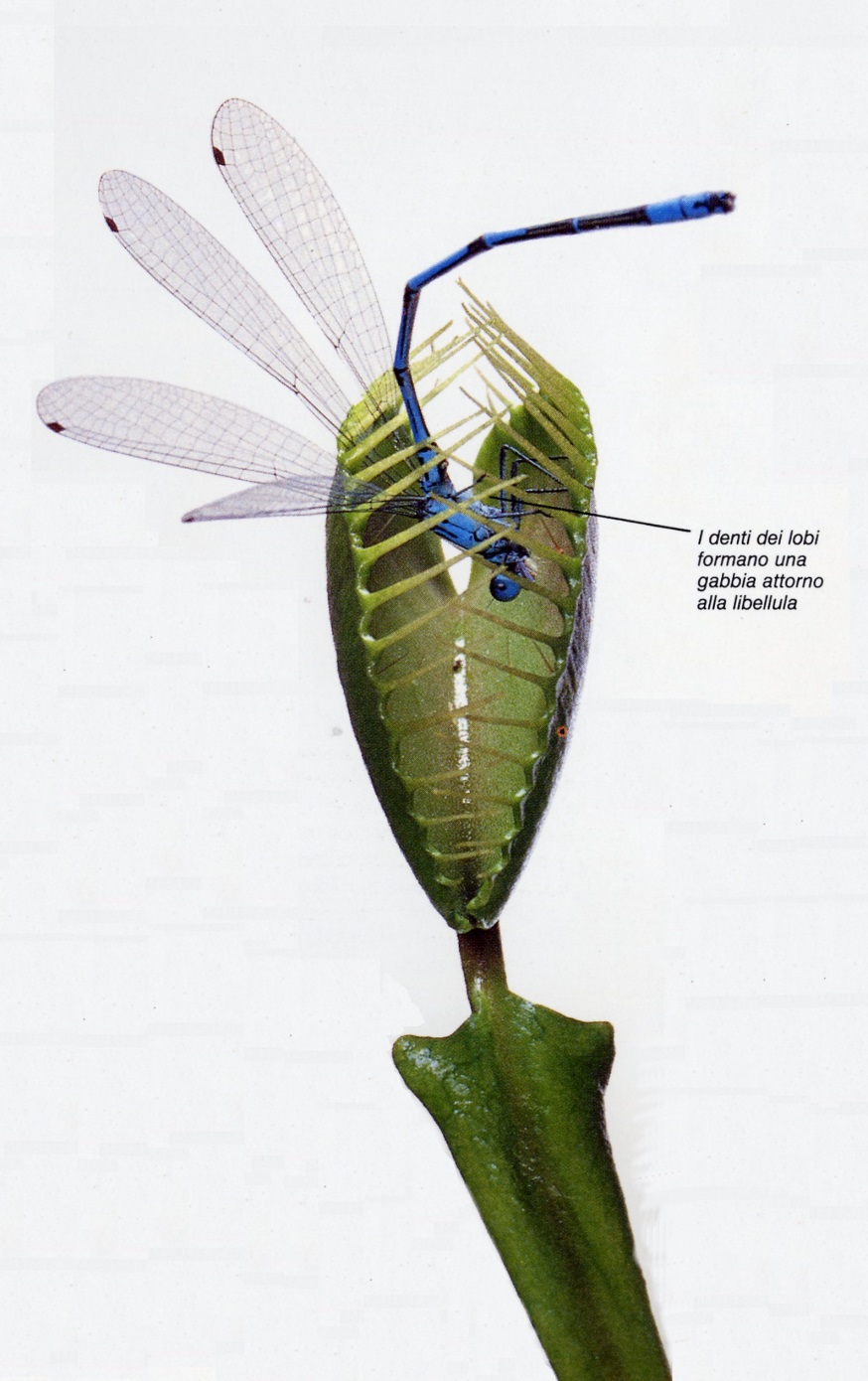 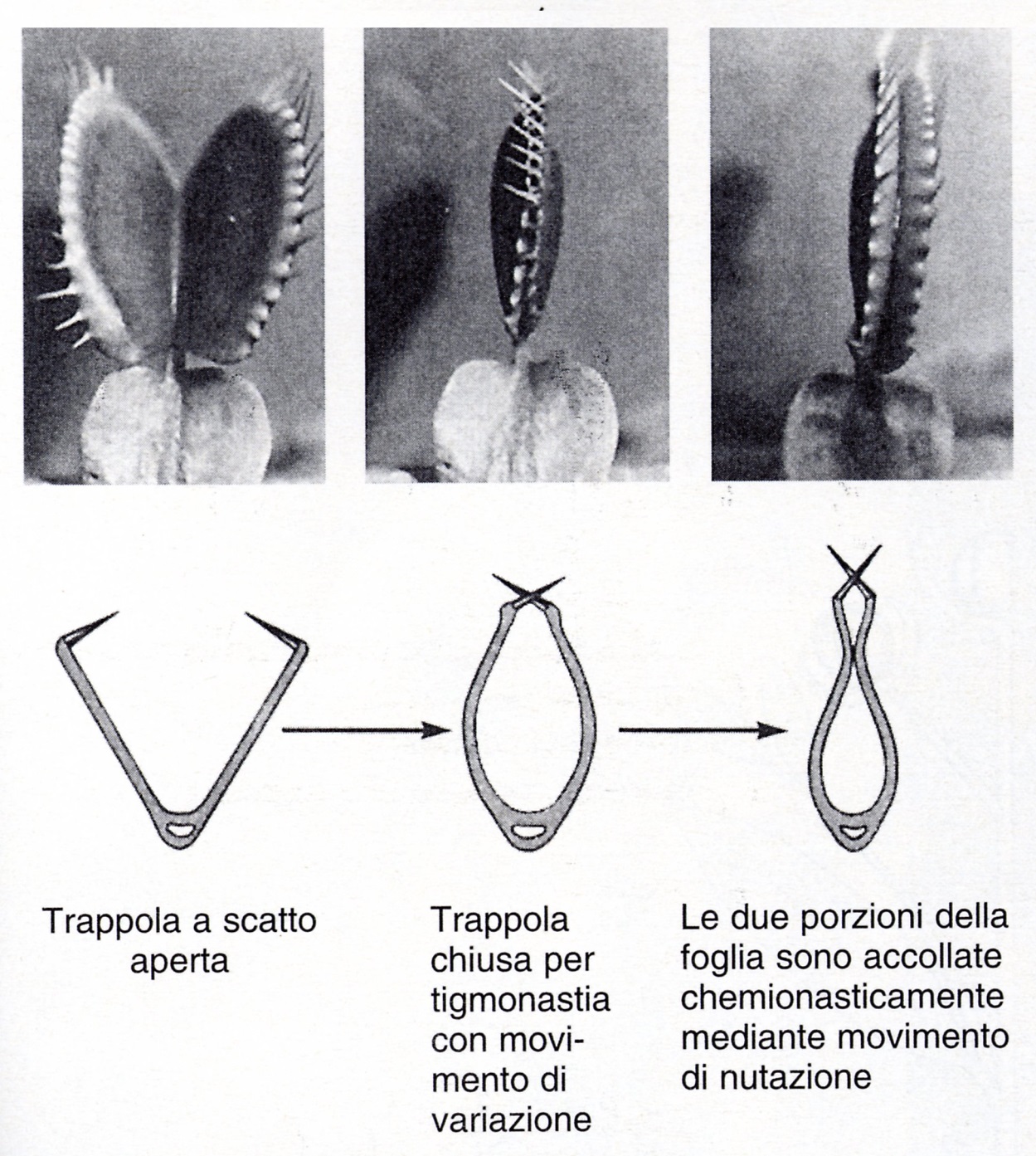 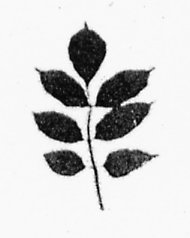 3Th – Biologia vegetale x STB – AA 2017-2018 – Lectio phantasma
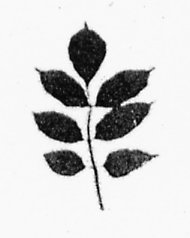 3Th – Biologia vegetale x STB – AA 2017-2018 – Lectio phantasma
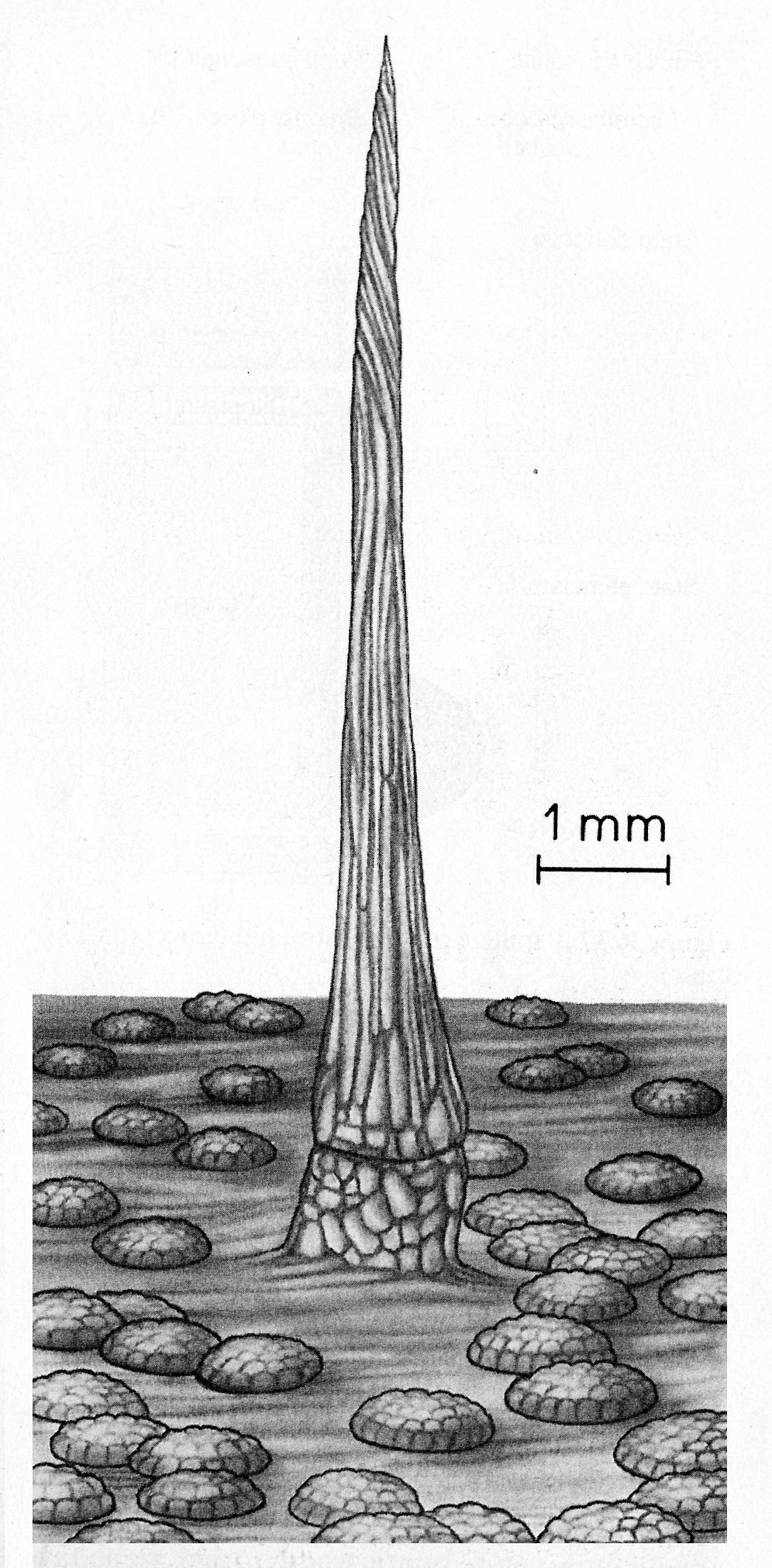 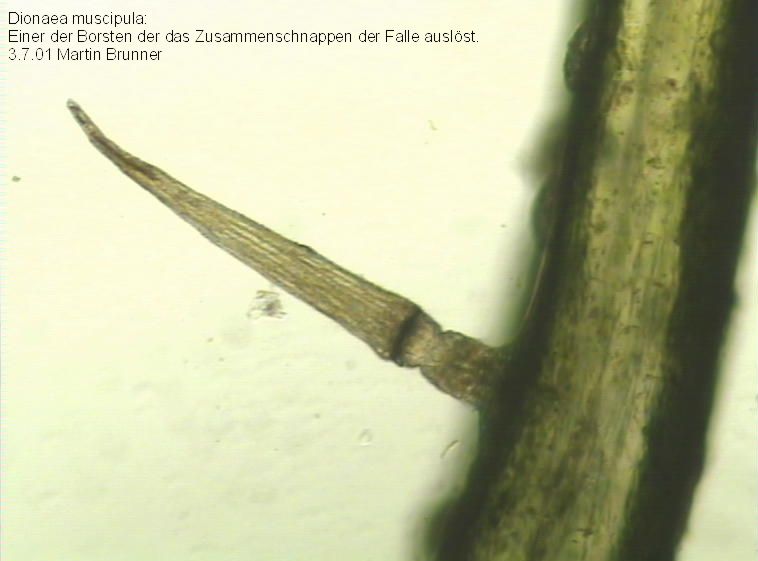